التهيئة للفصل الرابع
الفصل الدراسي الأول
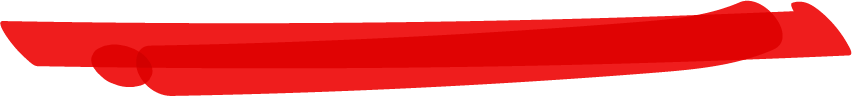 صباح الخير ياوطني 
صباح المجد والعلياء
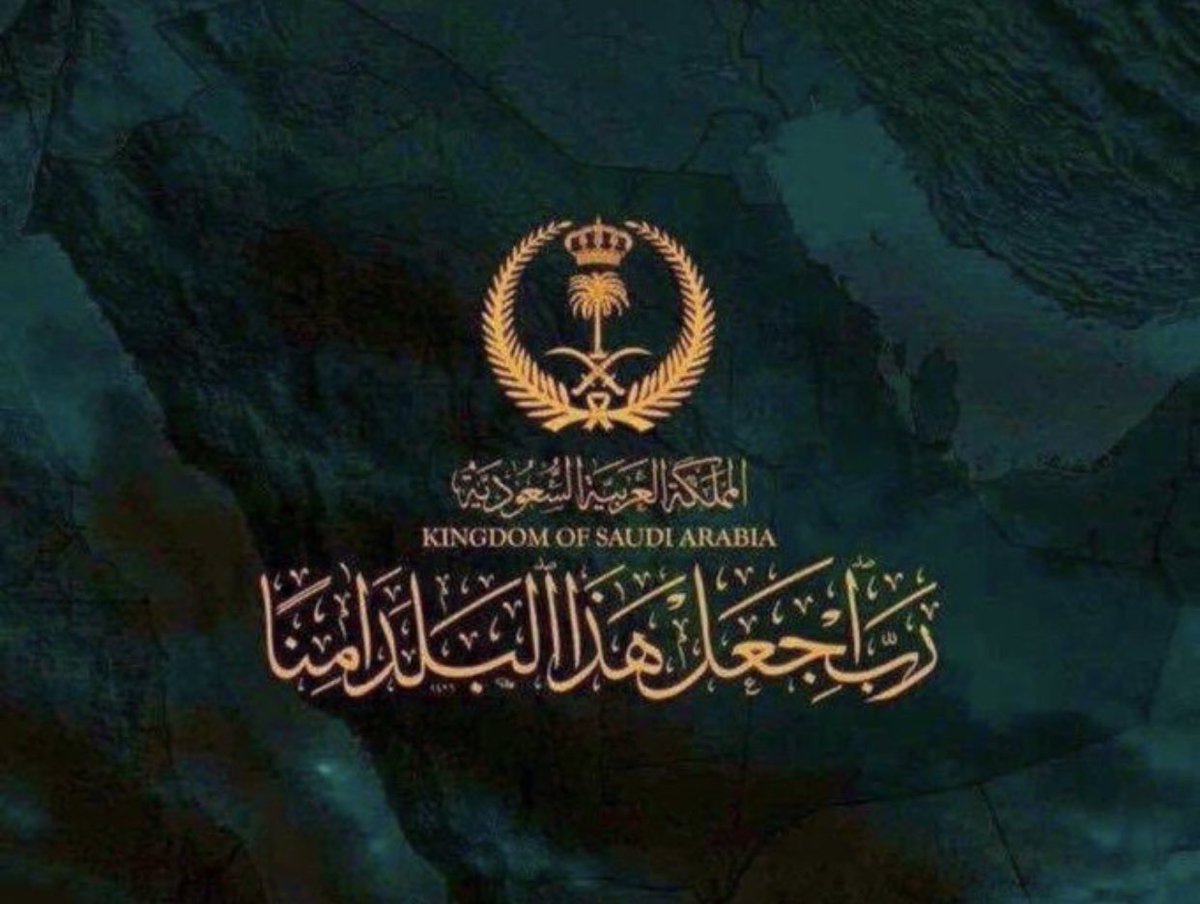 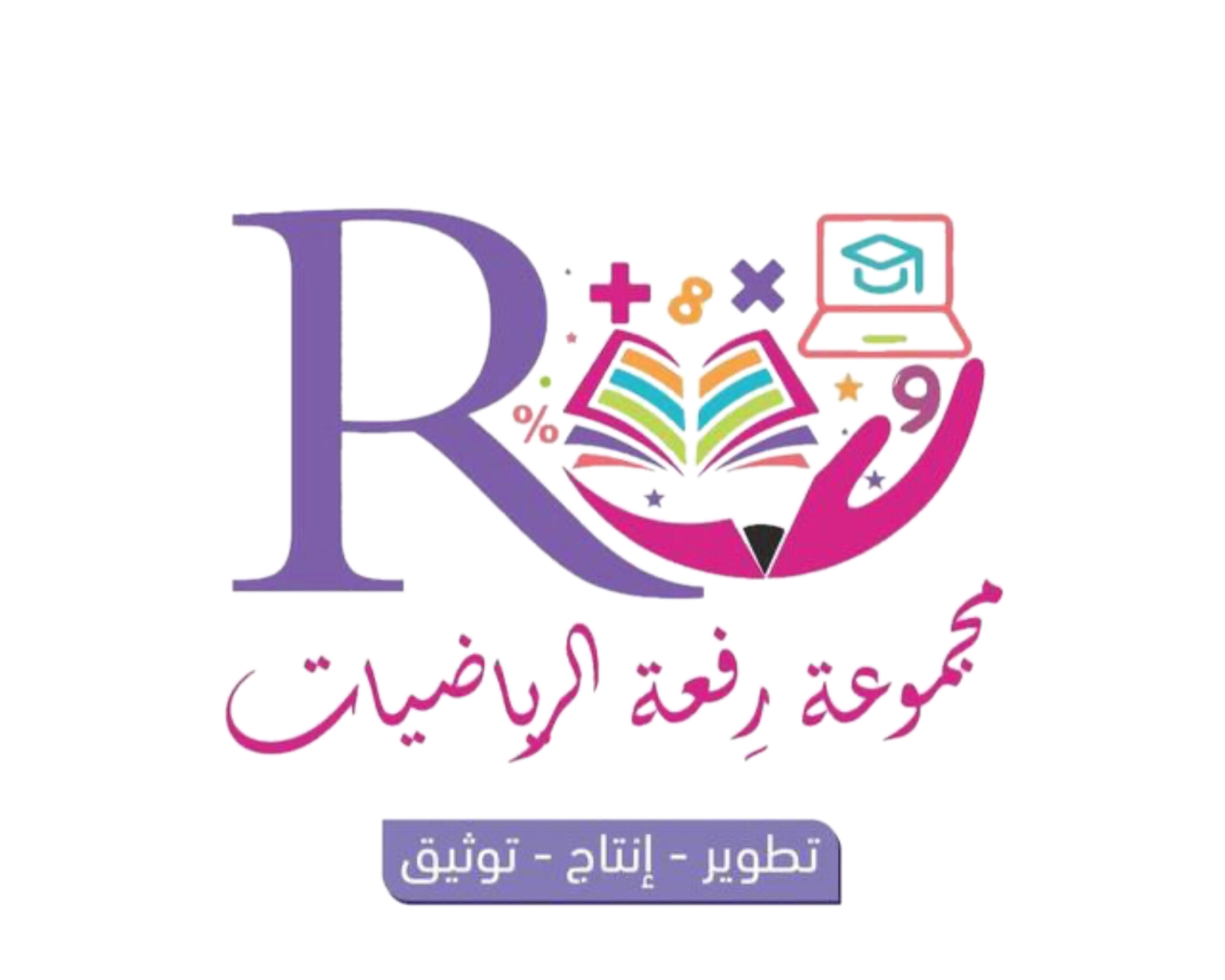 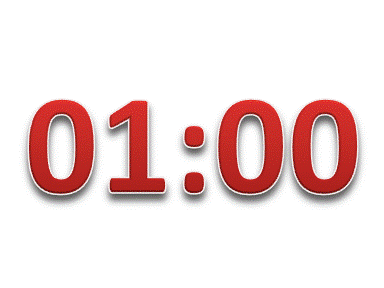 مهارات سابقة
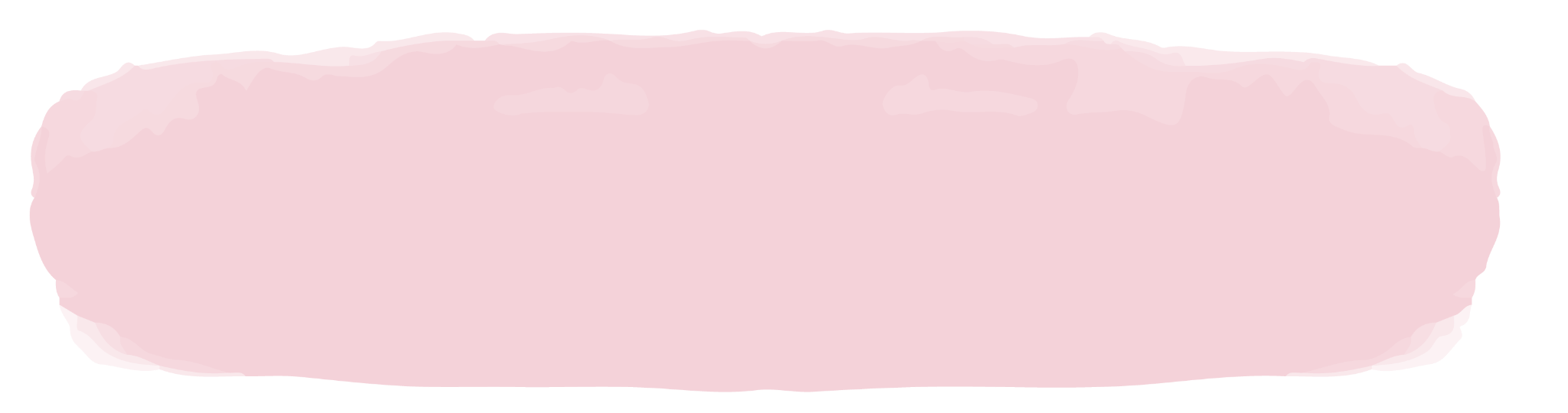 نشاط
ص=م س + ب
معادلةالمسقيم بصيغة الميل والنقطة
معادلةالمسقيم بصيغة الميل والمقطع
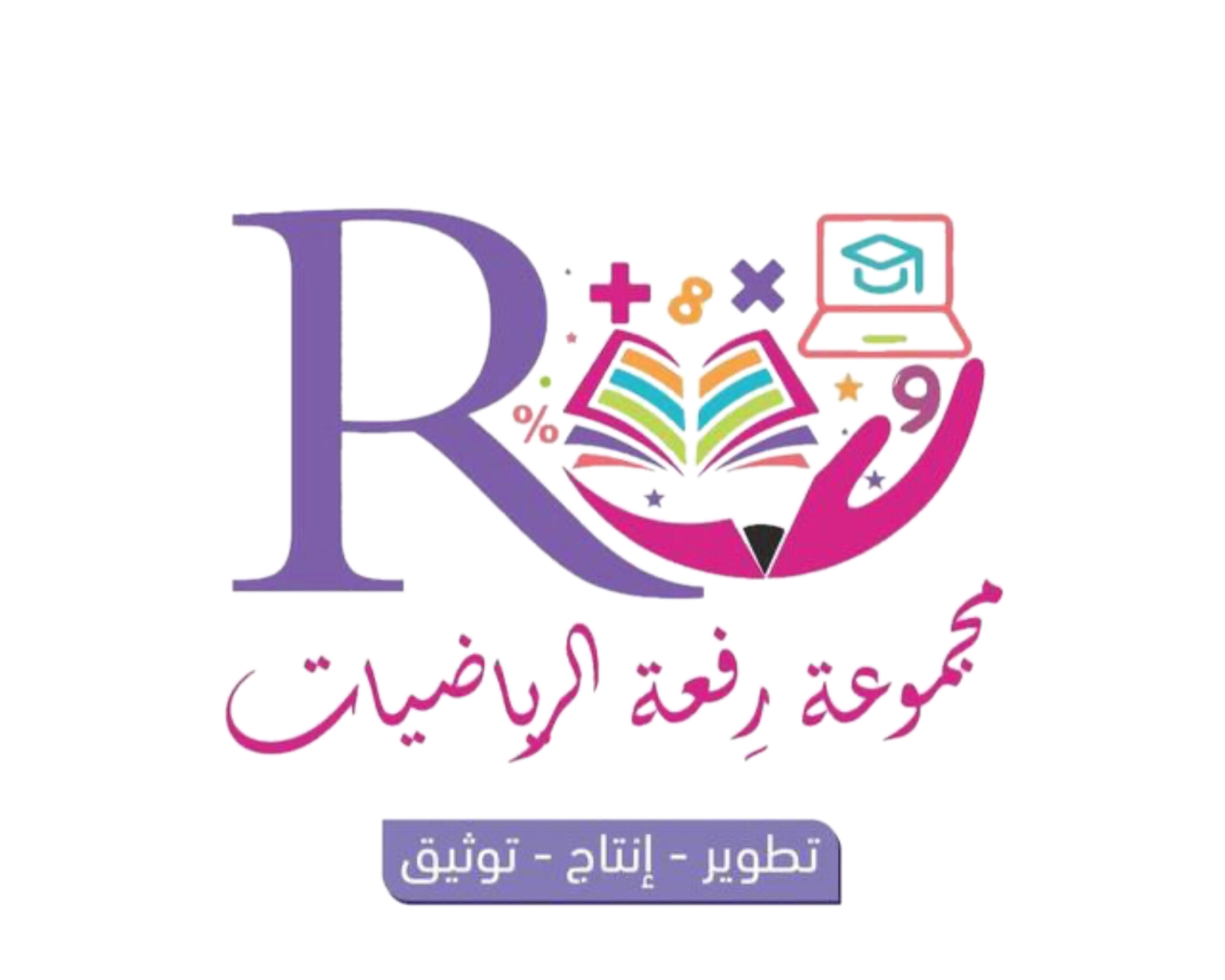 فصول المنهج
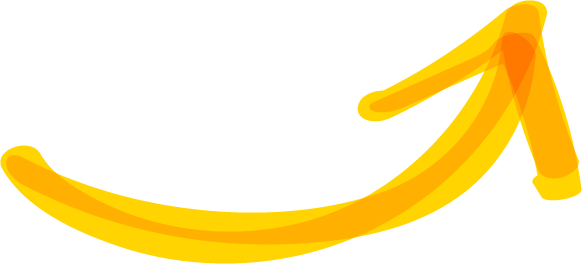 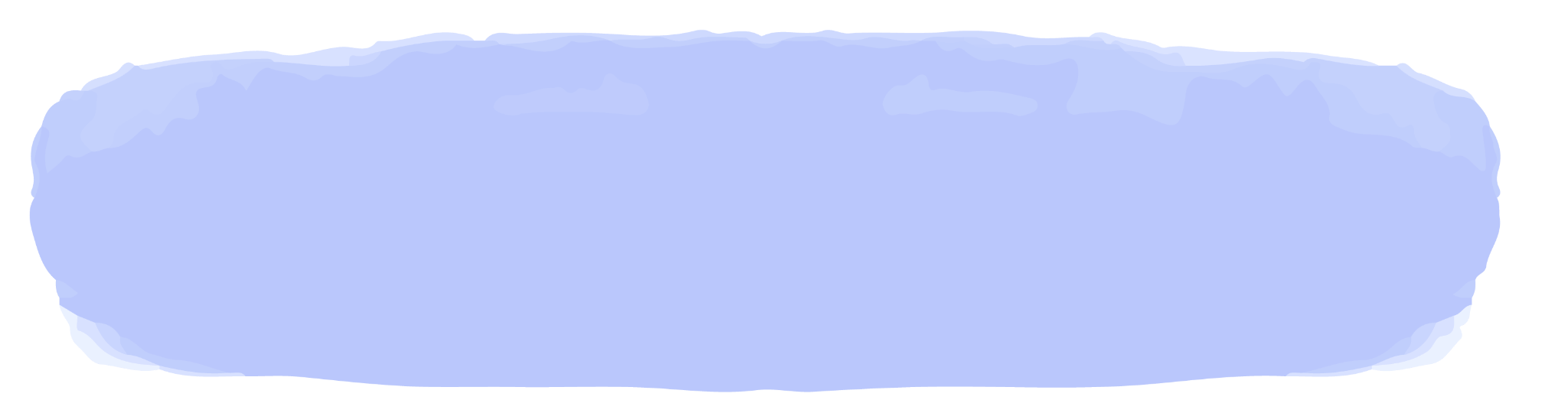 الفصل الأول 
المعادلات الخطية
الفصل الثالث 
الدوال الخطية
الفصل الثاني   
العلاقات والدوال الخطية
الفصل الرابع 
المتباينات الخطية
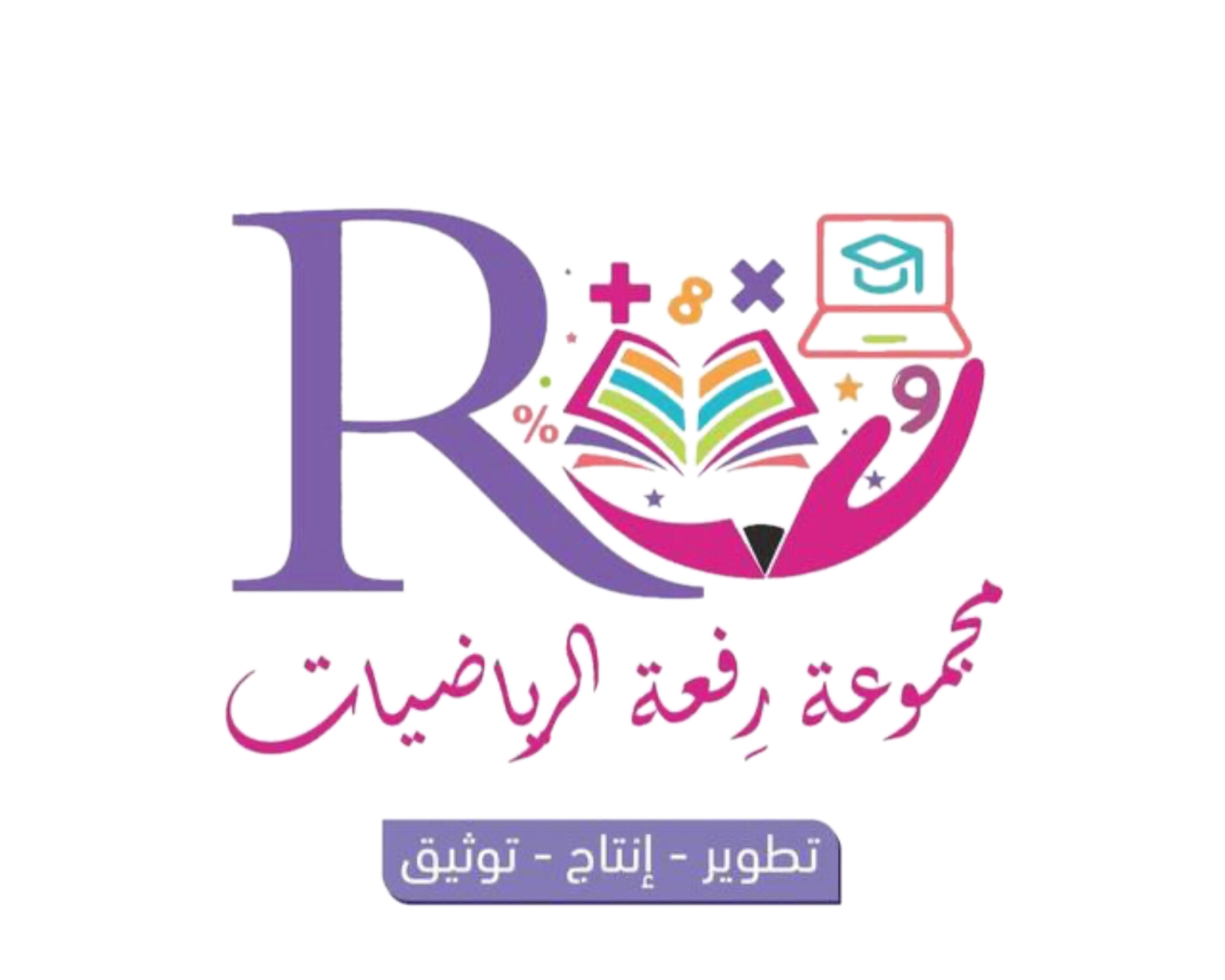 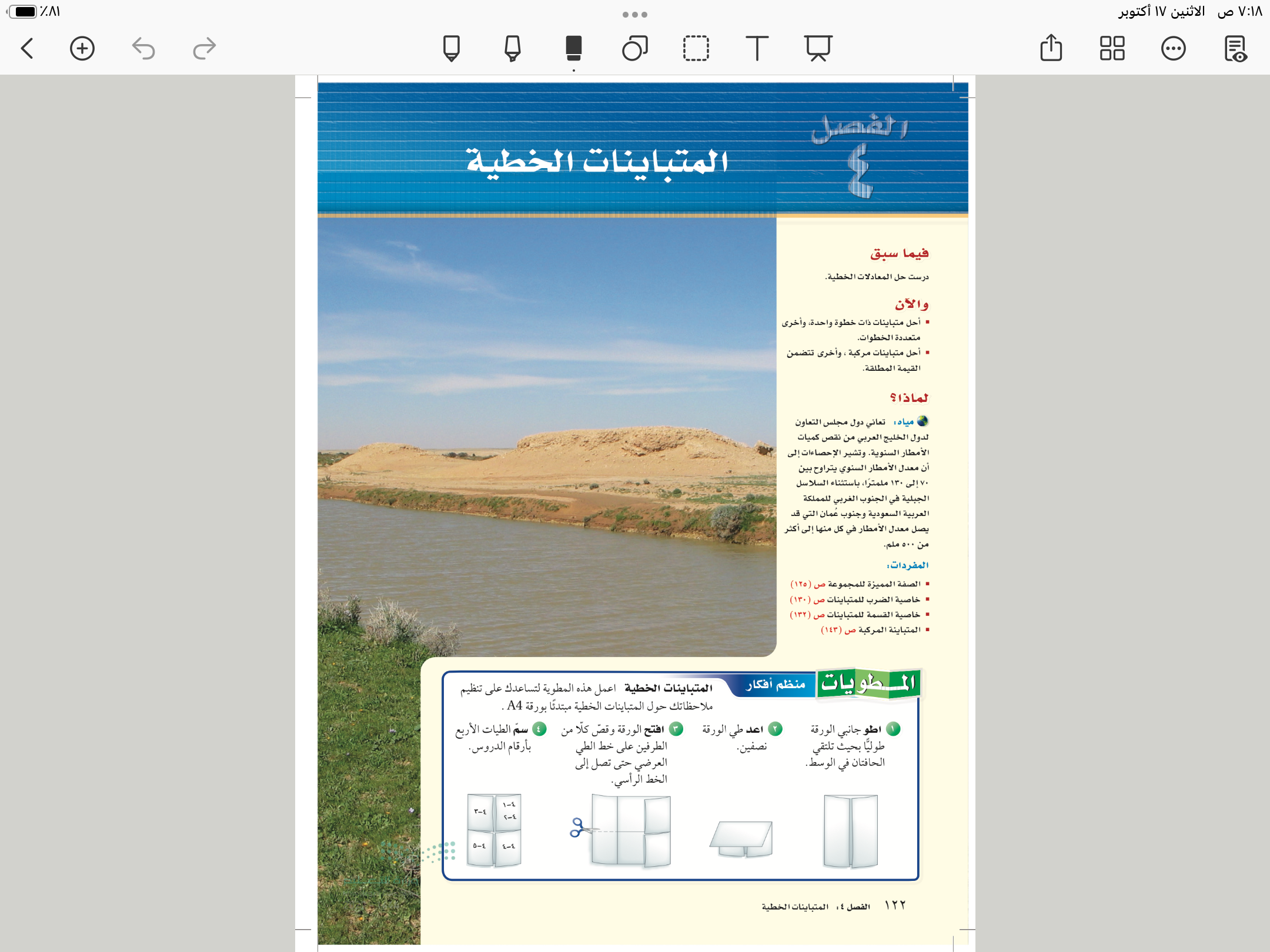 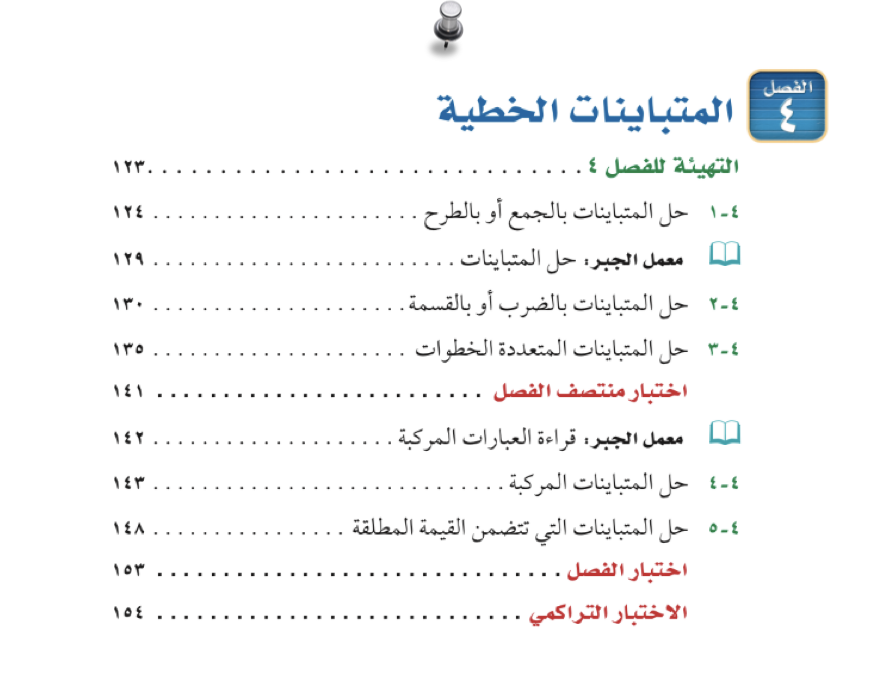 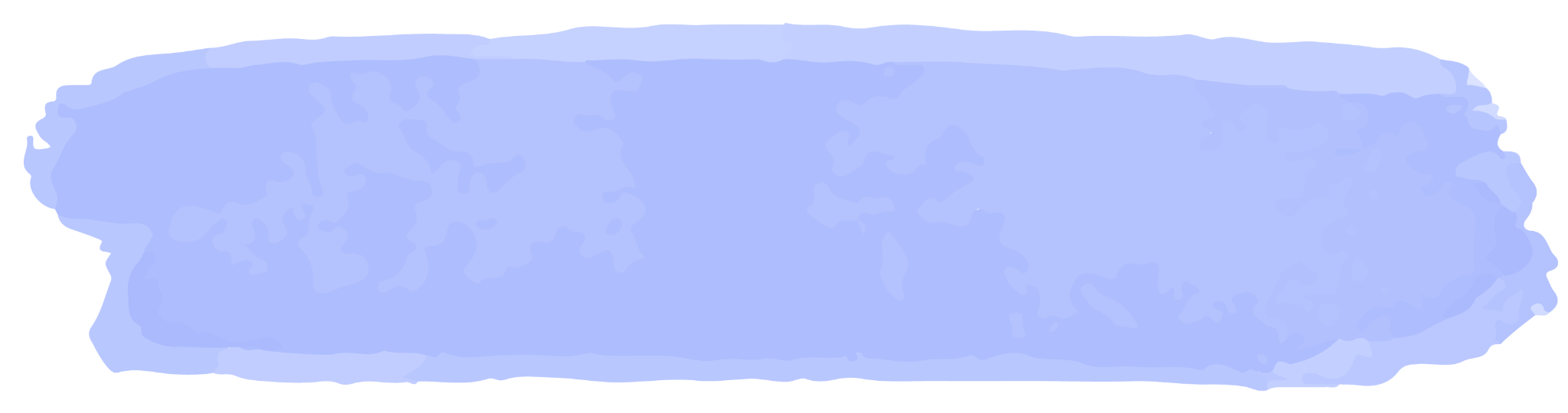 الفصل الرابع  
الدوال الخطية
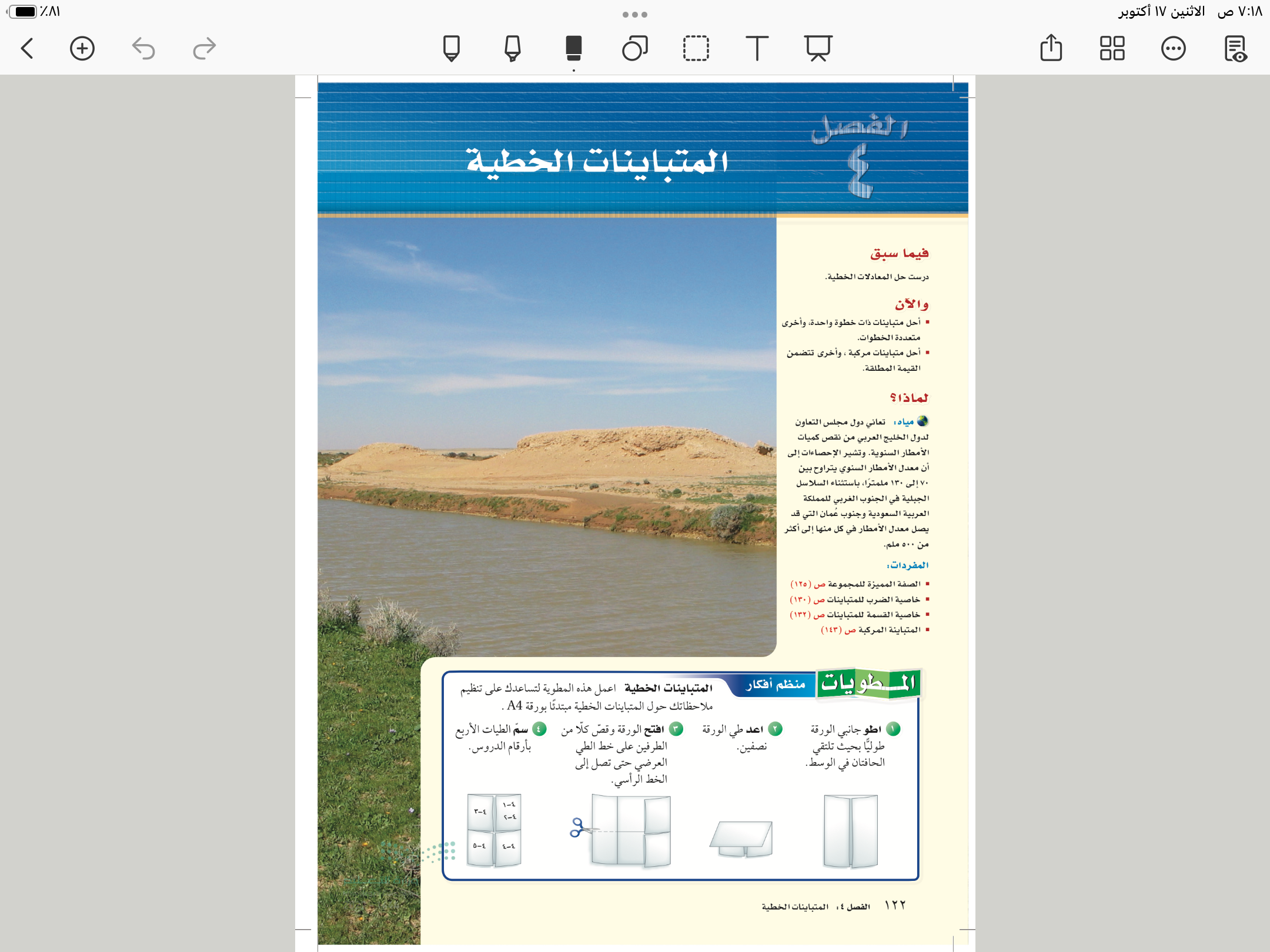 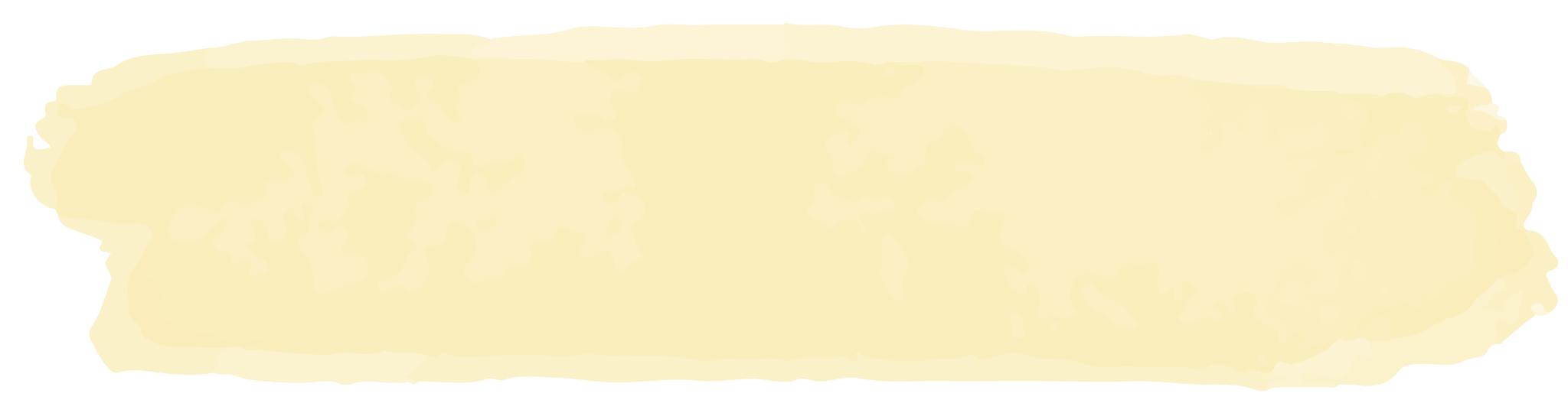 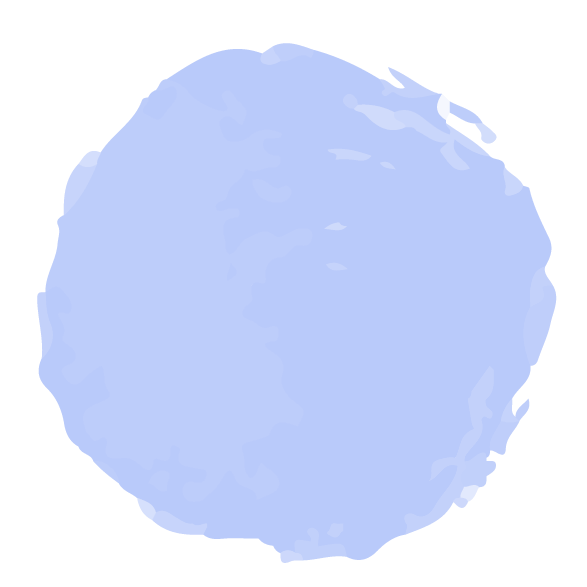 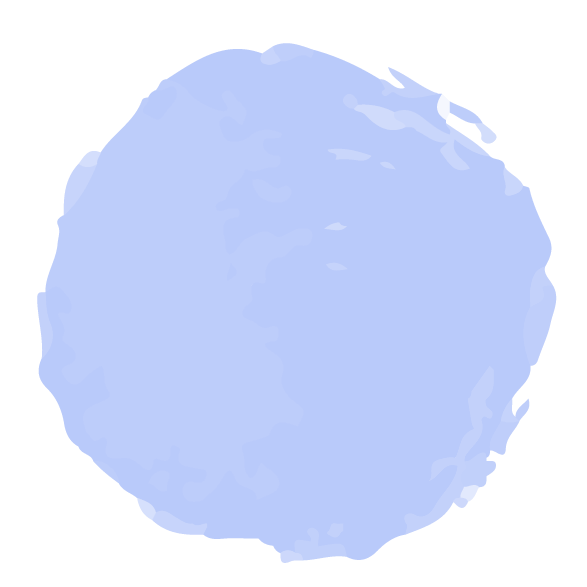 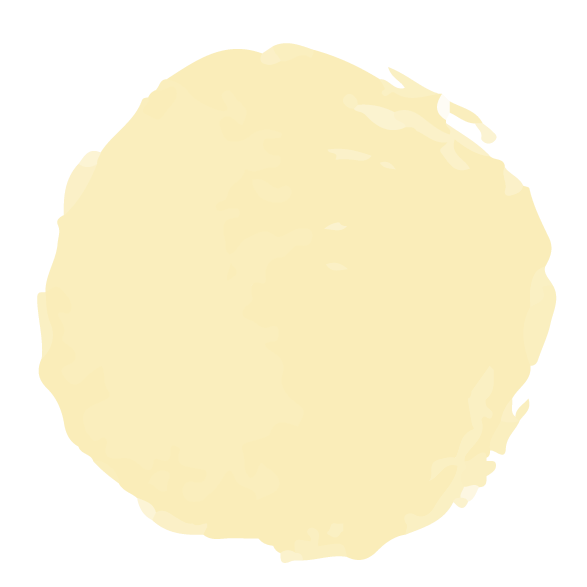 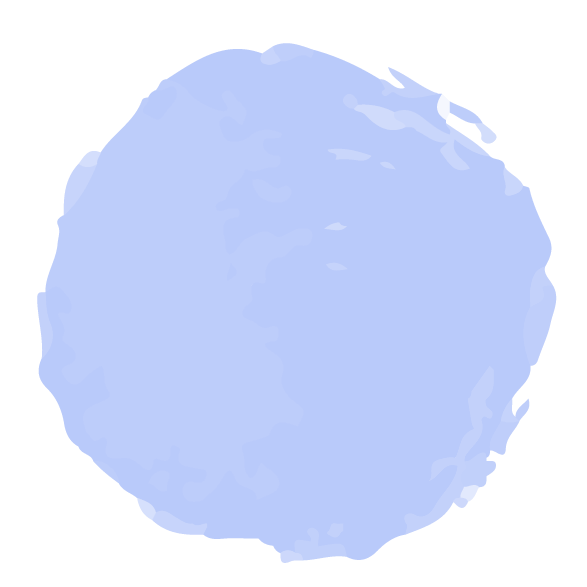 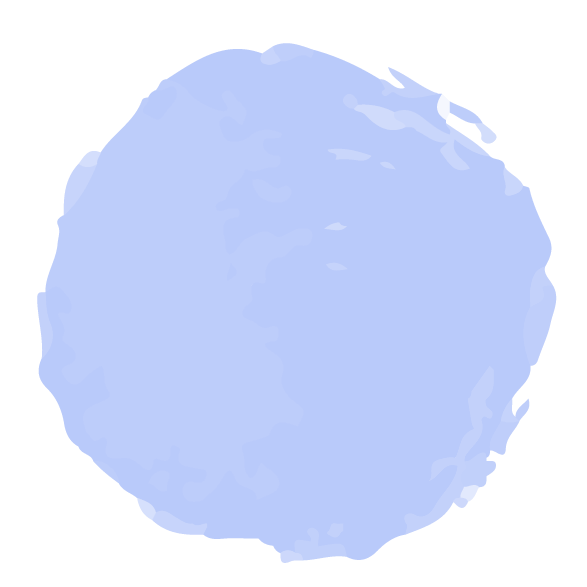 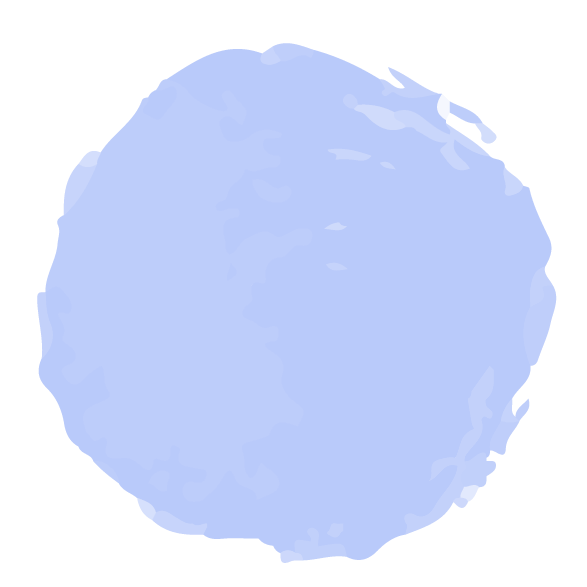 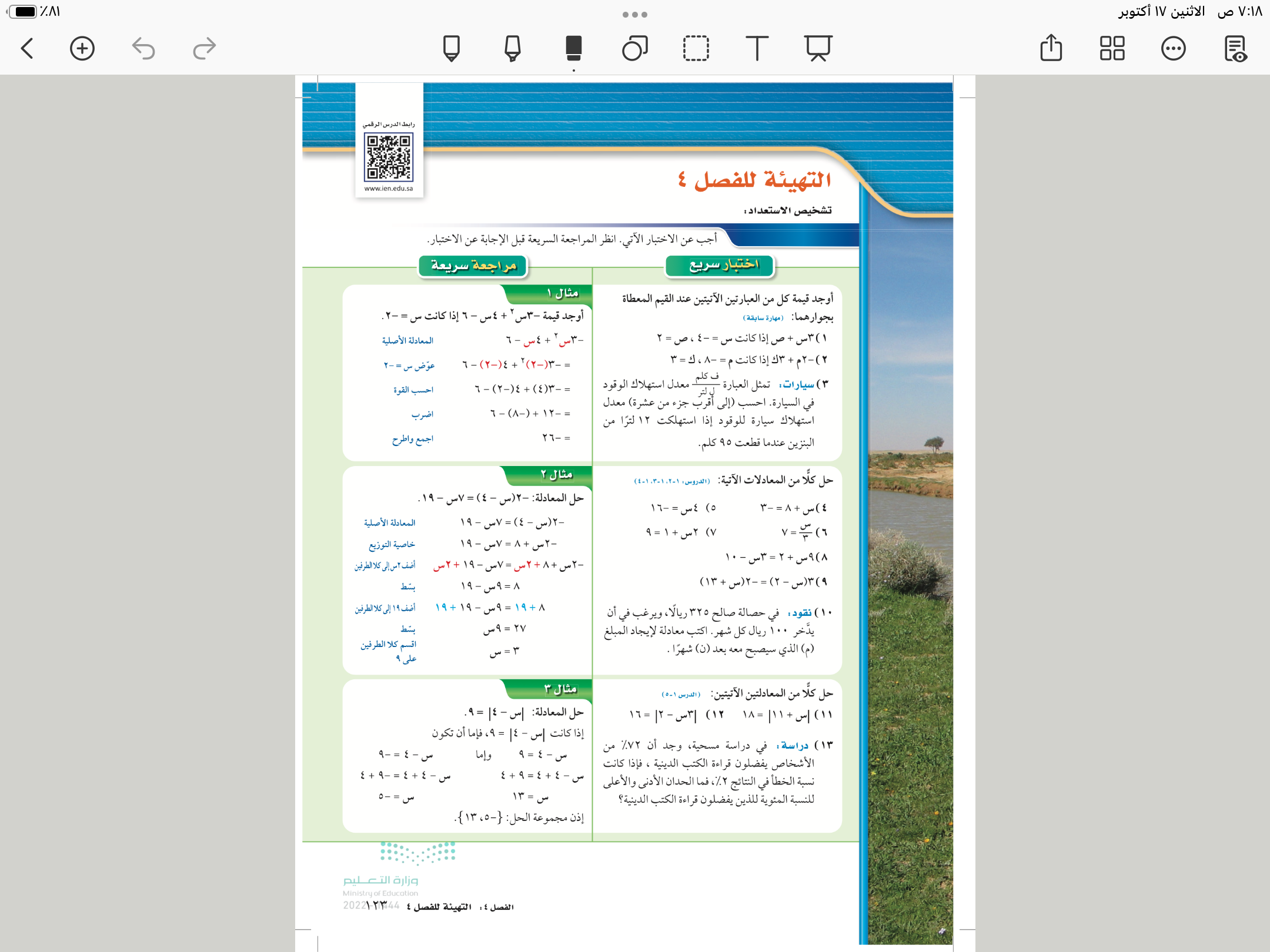 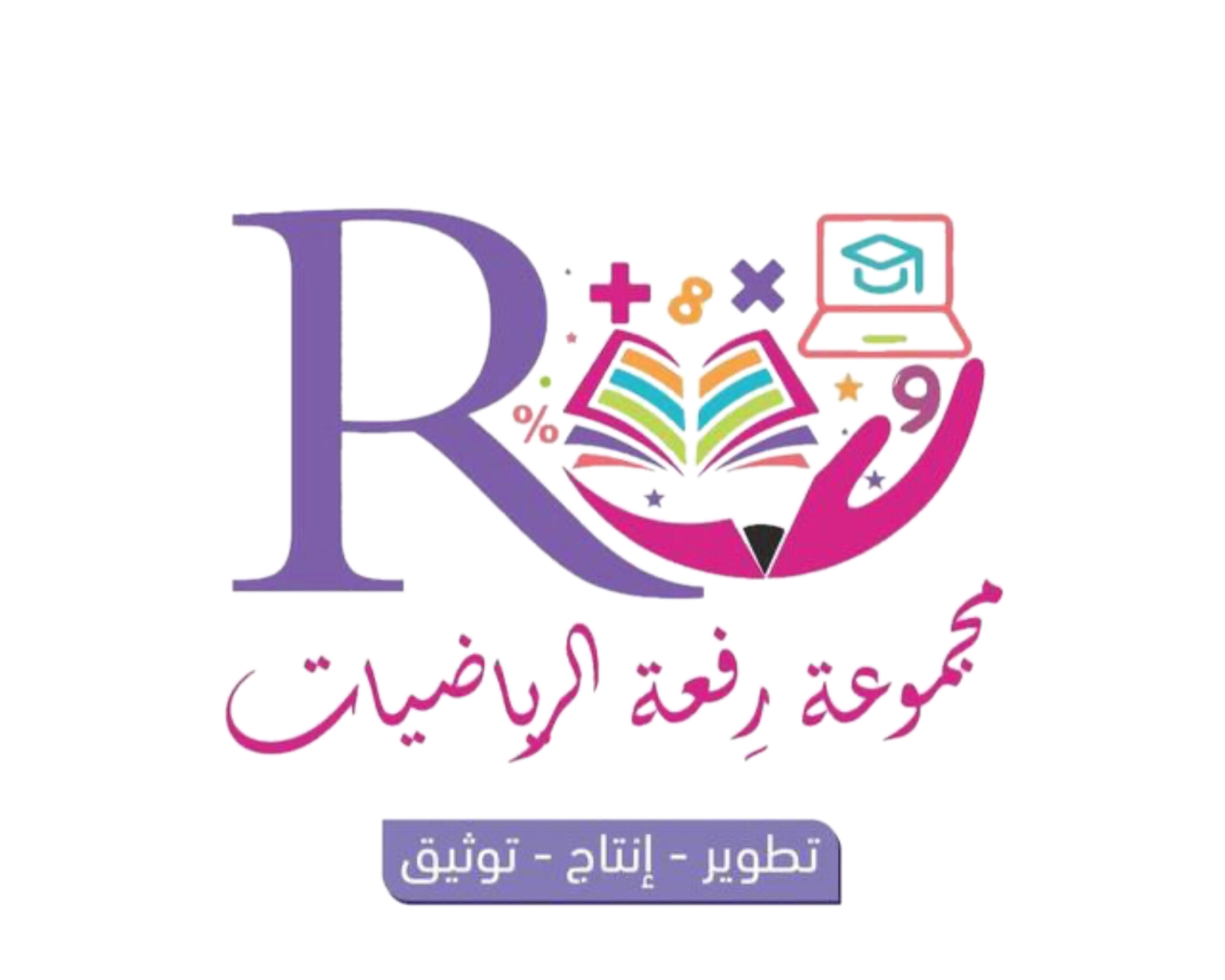 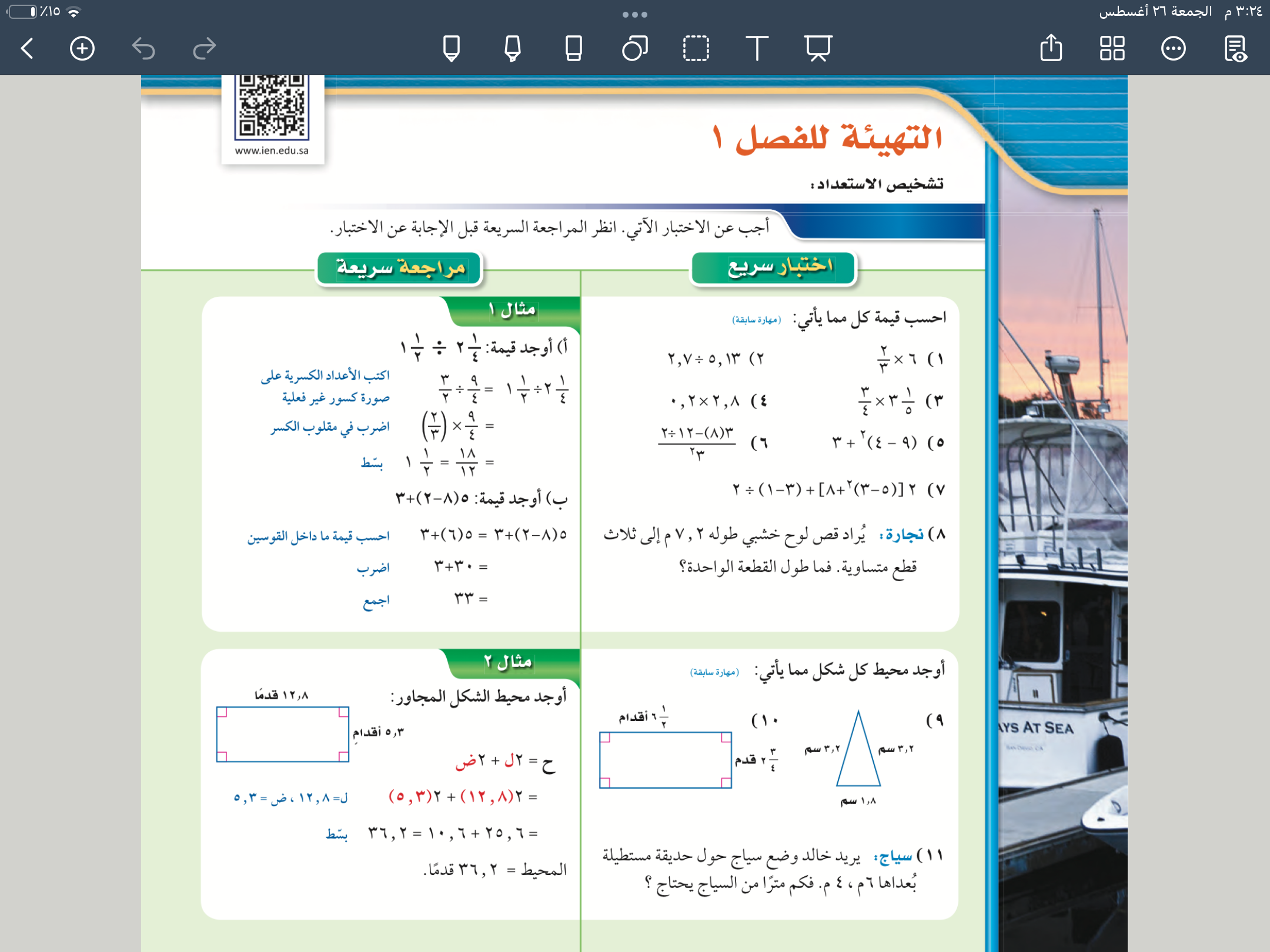 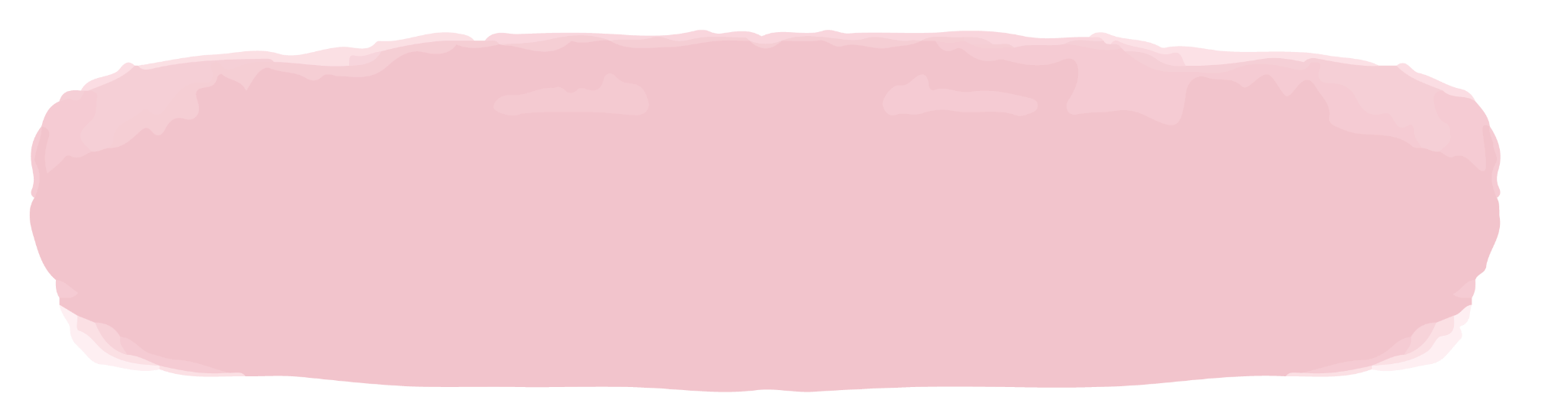 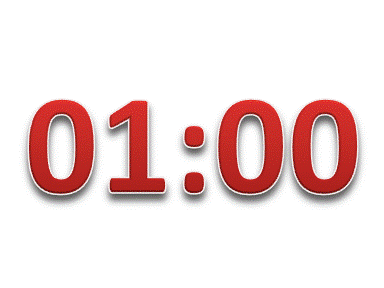 اوجد قيمة كل من العبارتين الاتيتين عند القيم المعطاه
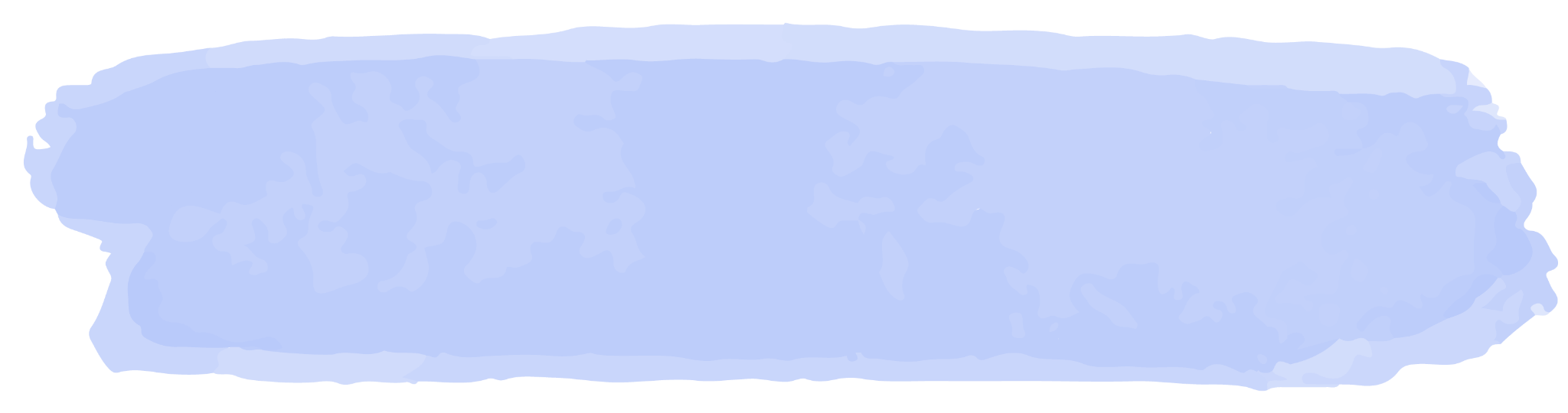 ١
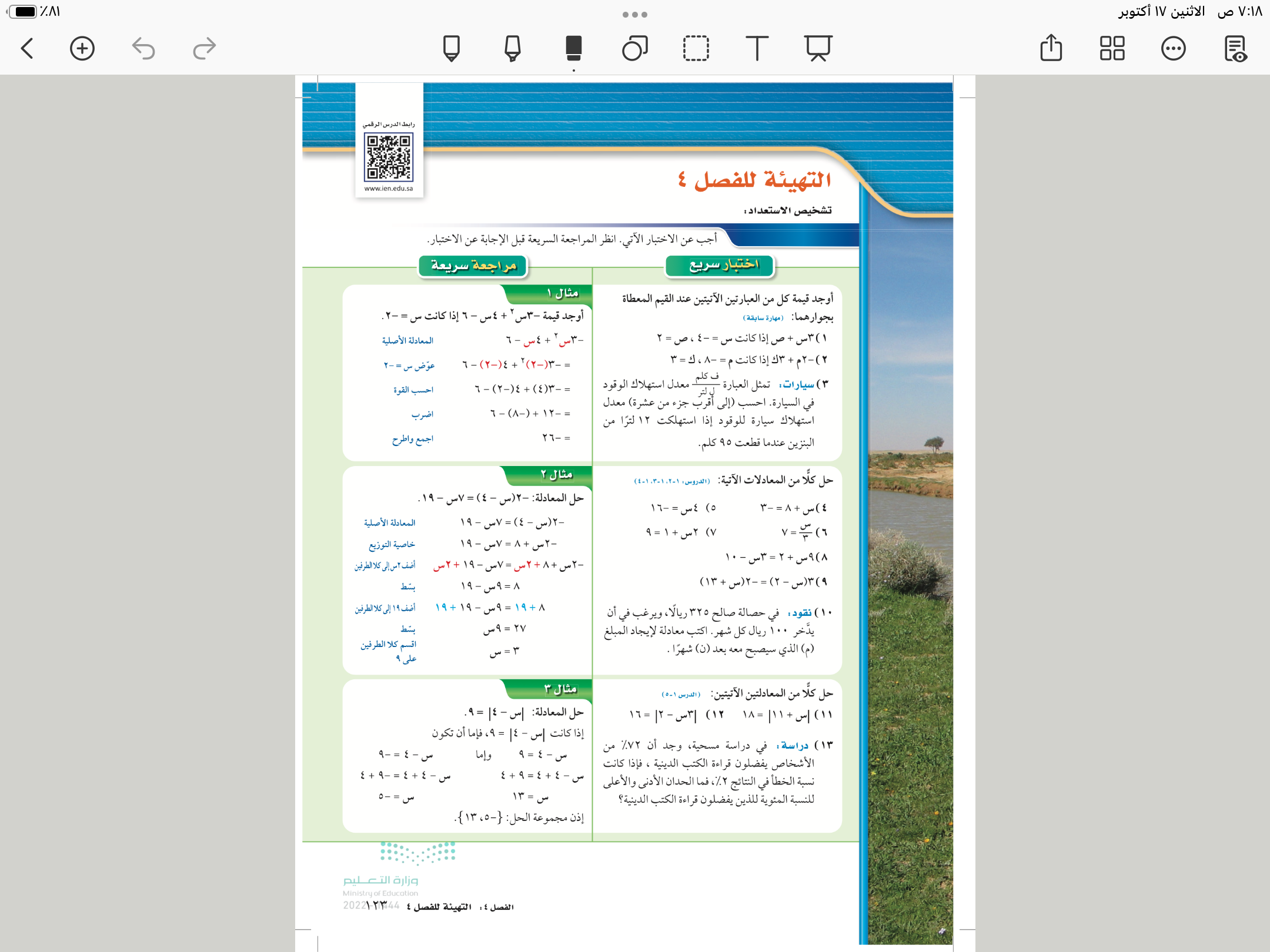 ٢
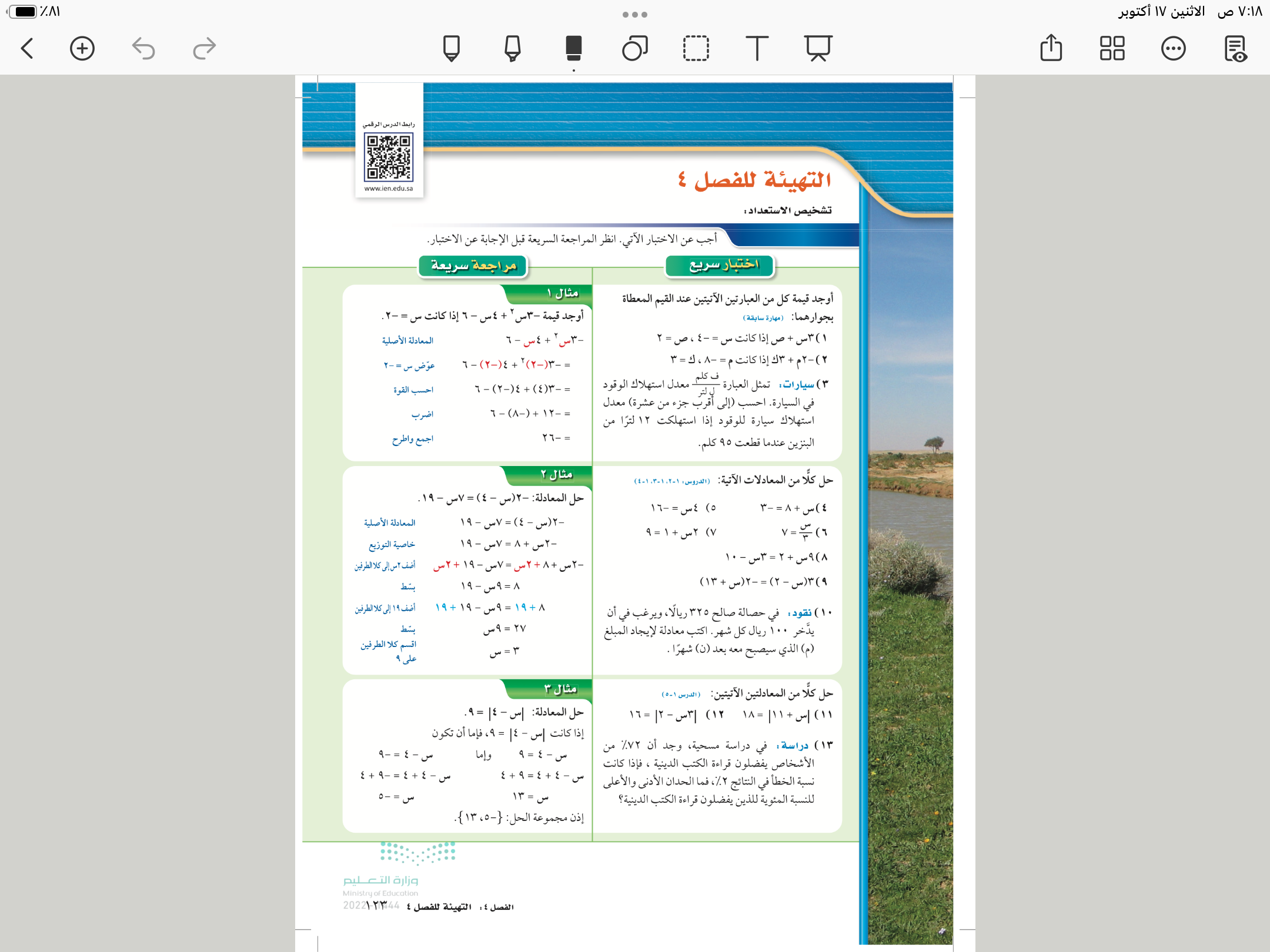 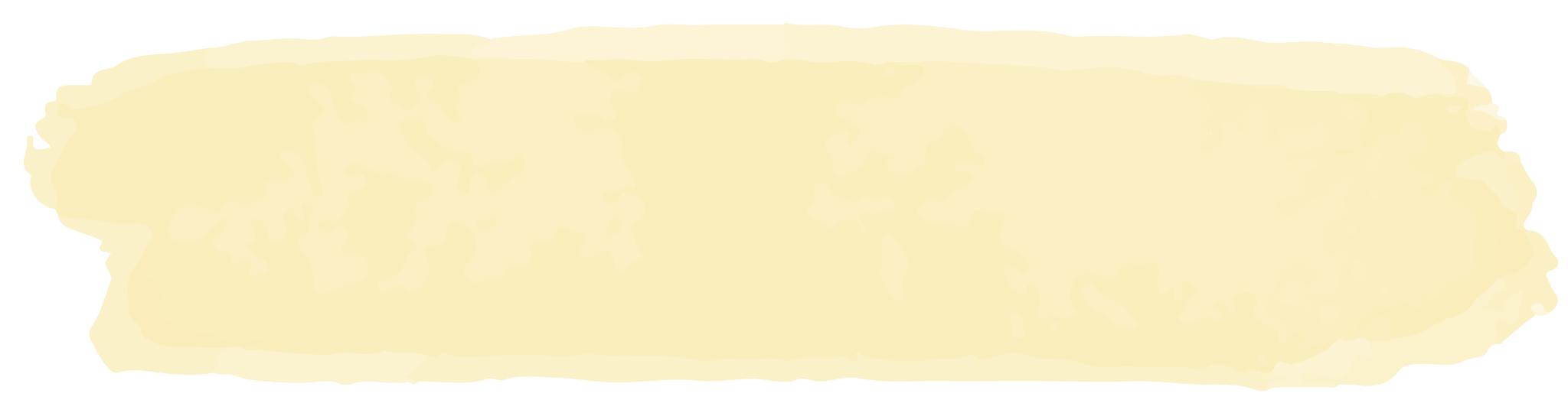 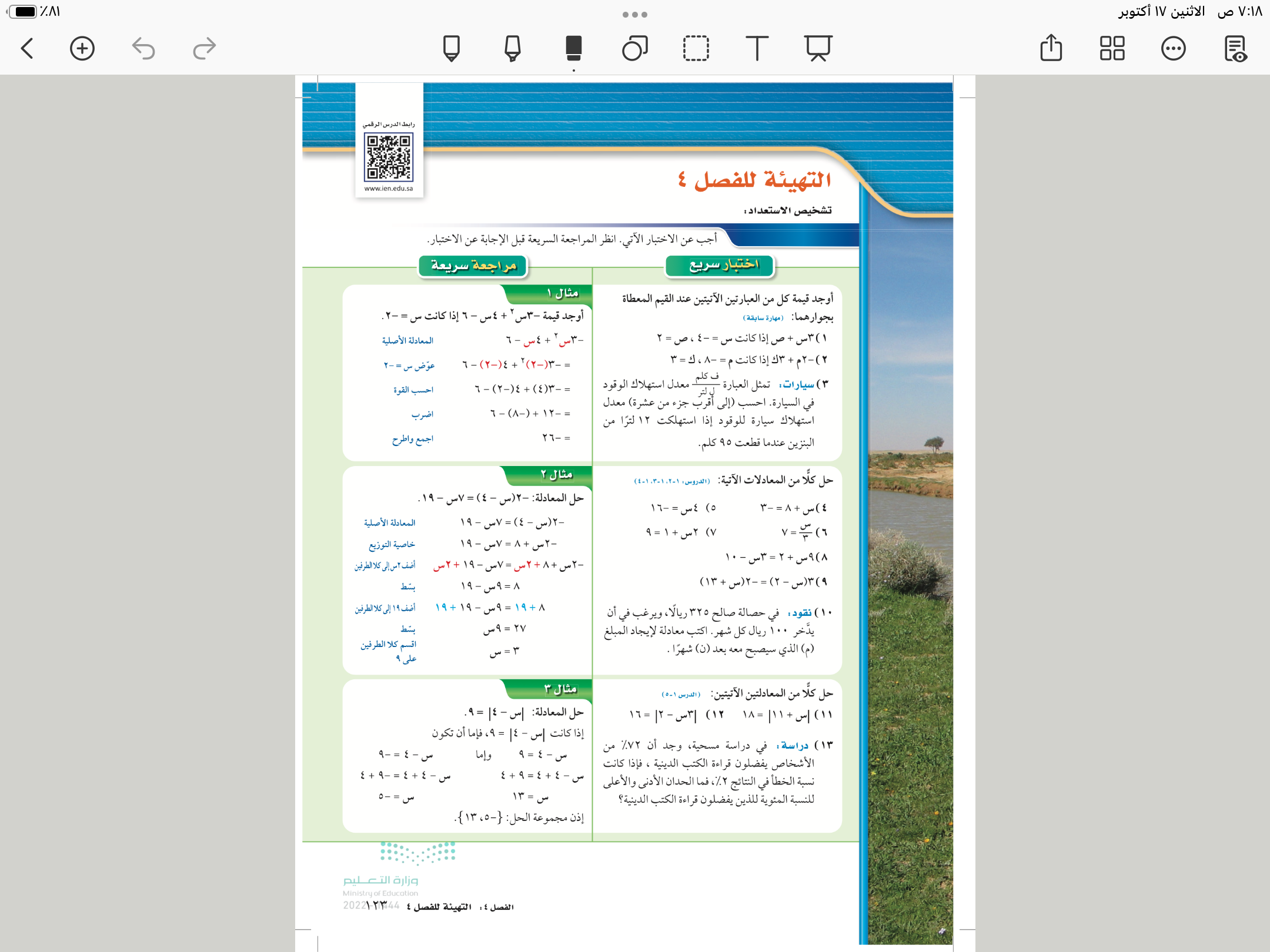 ٣
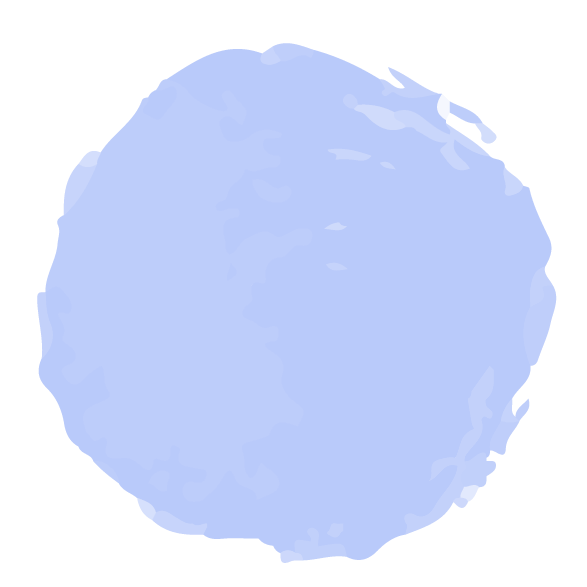 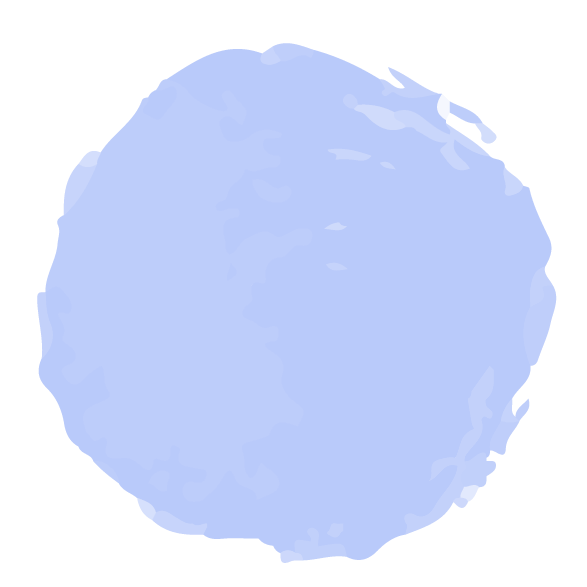 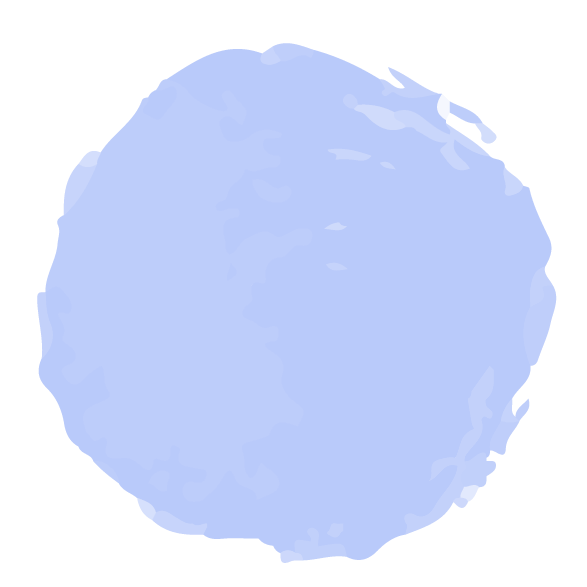 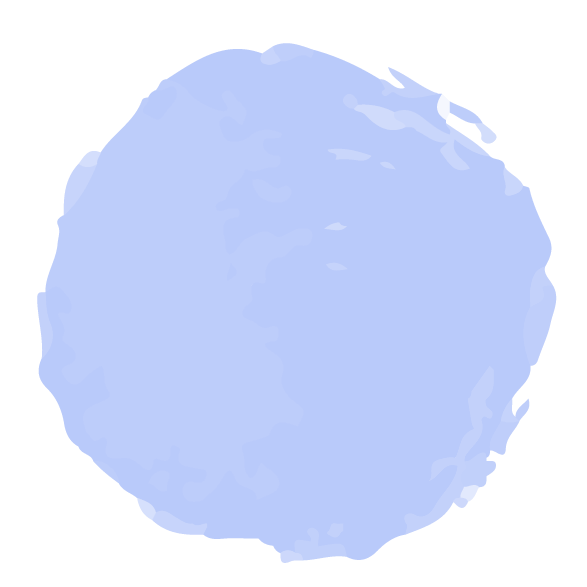 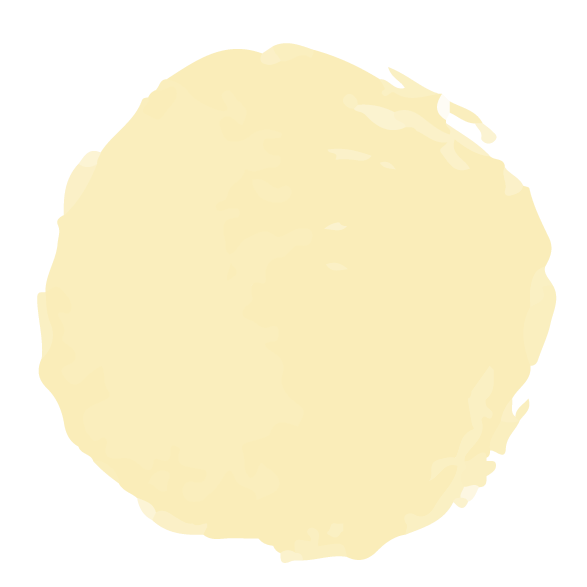 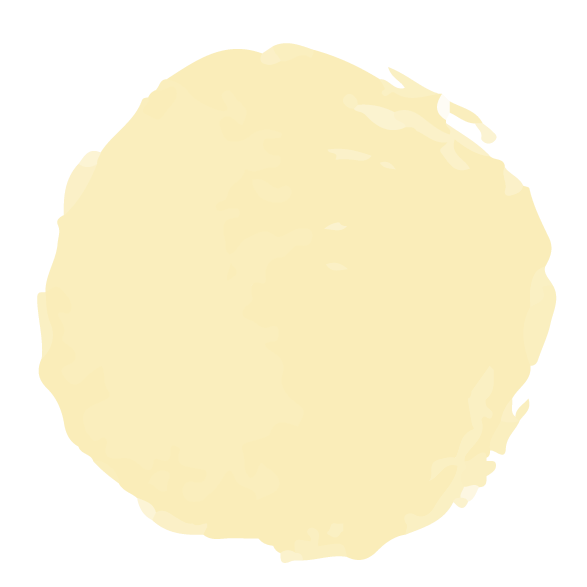 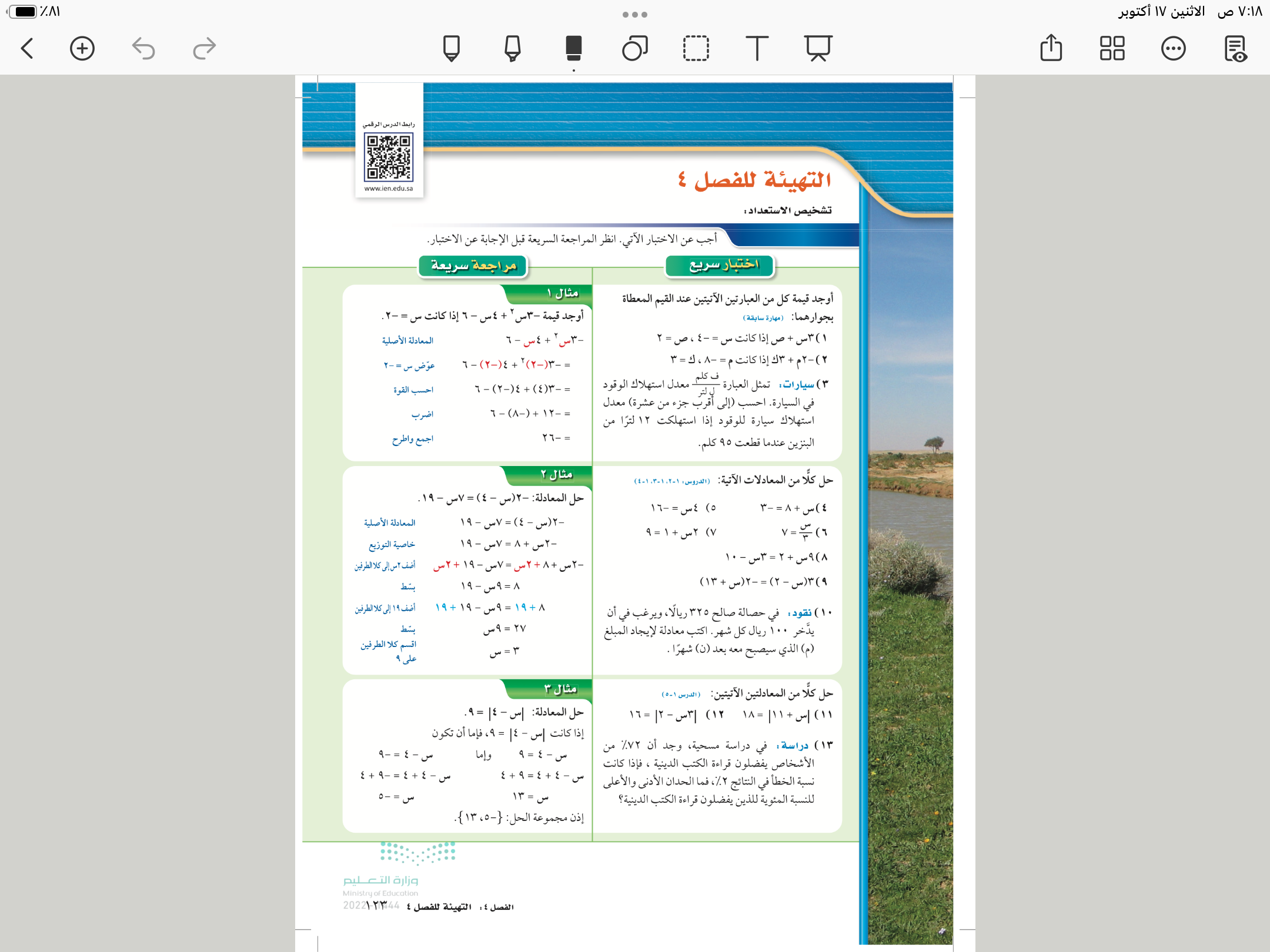 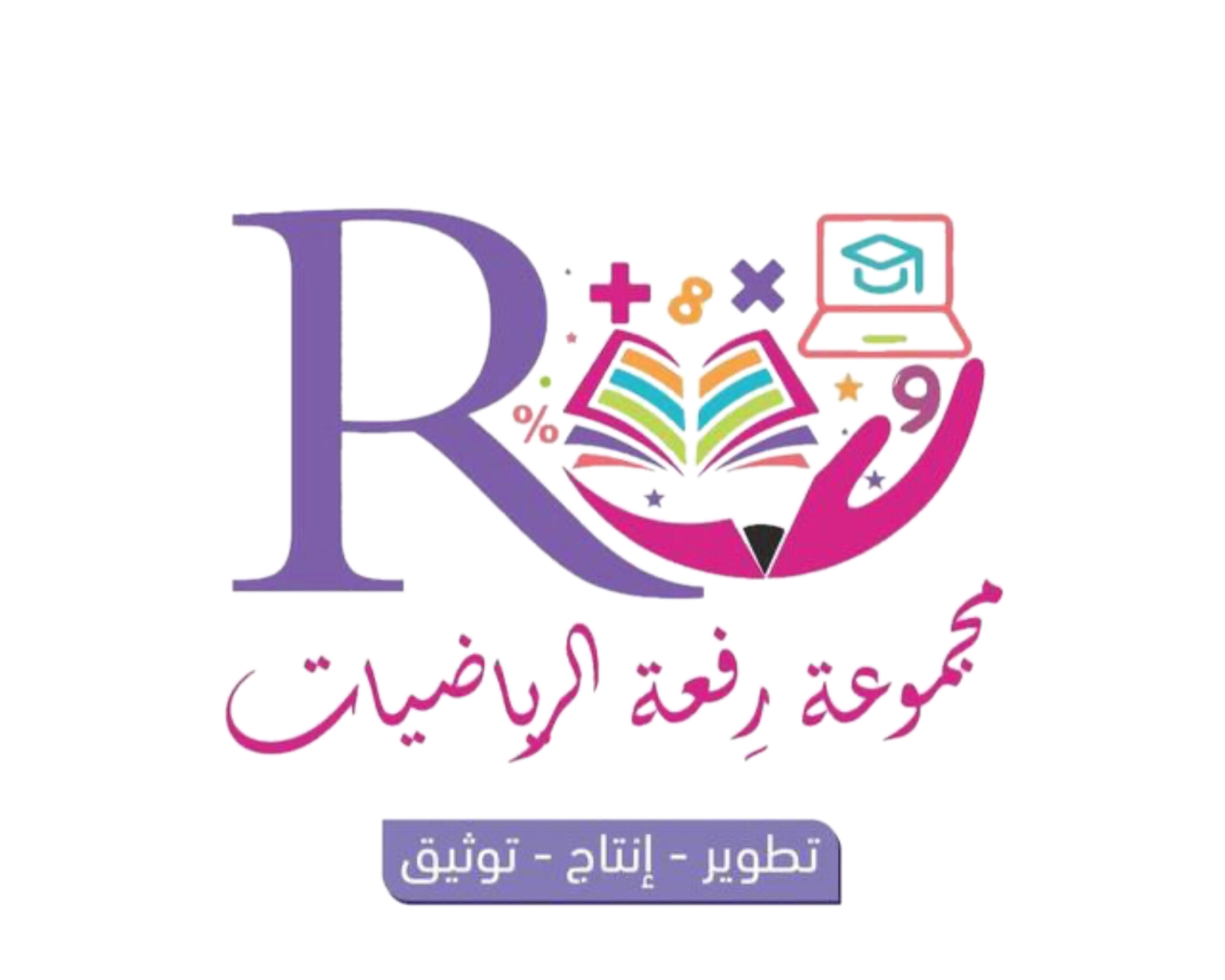 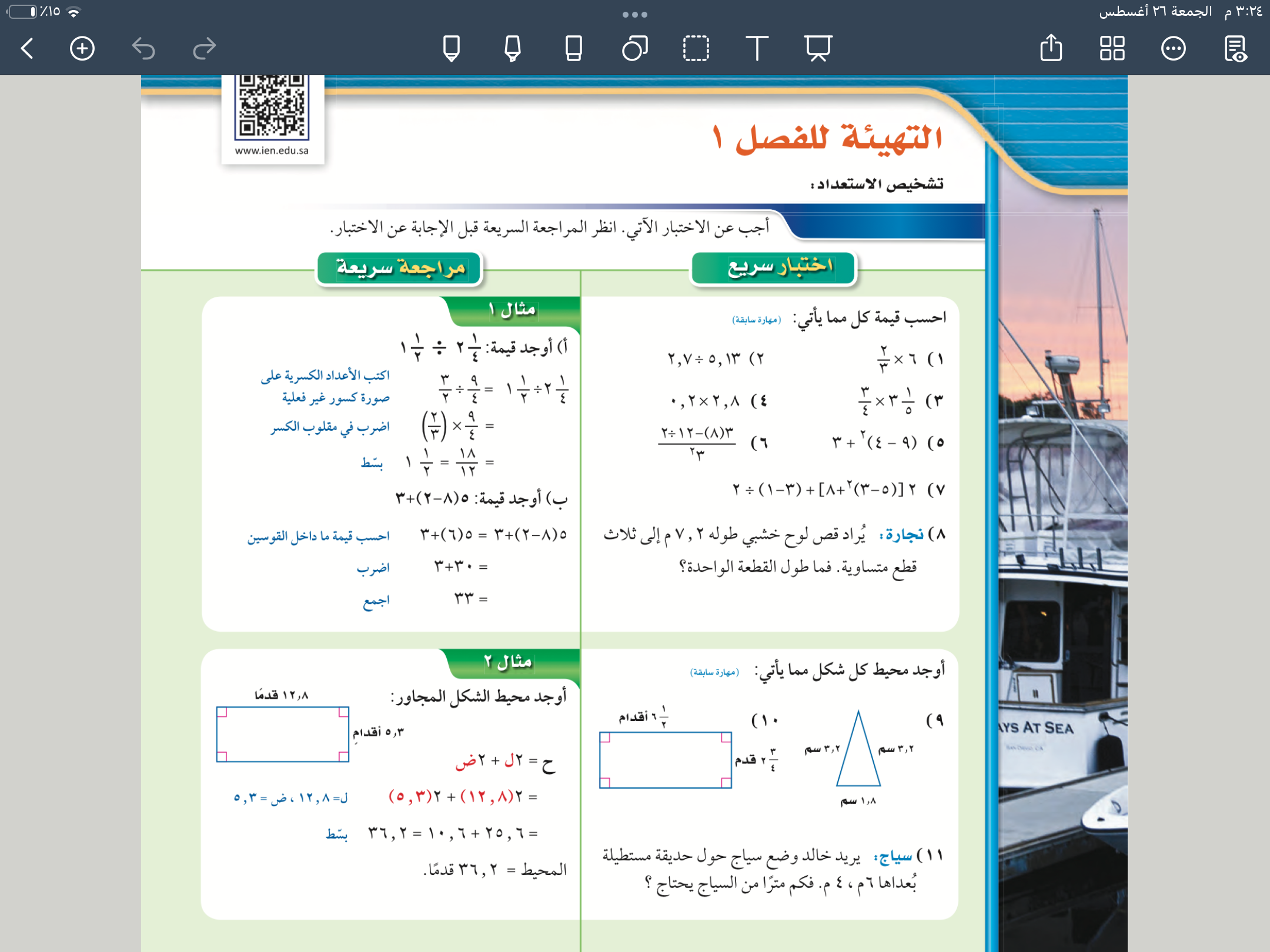 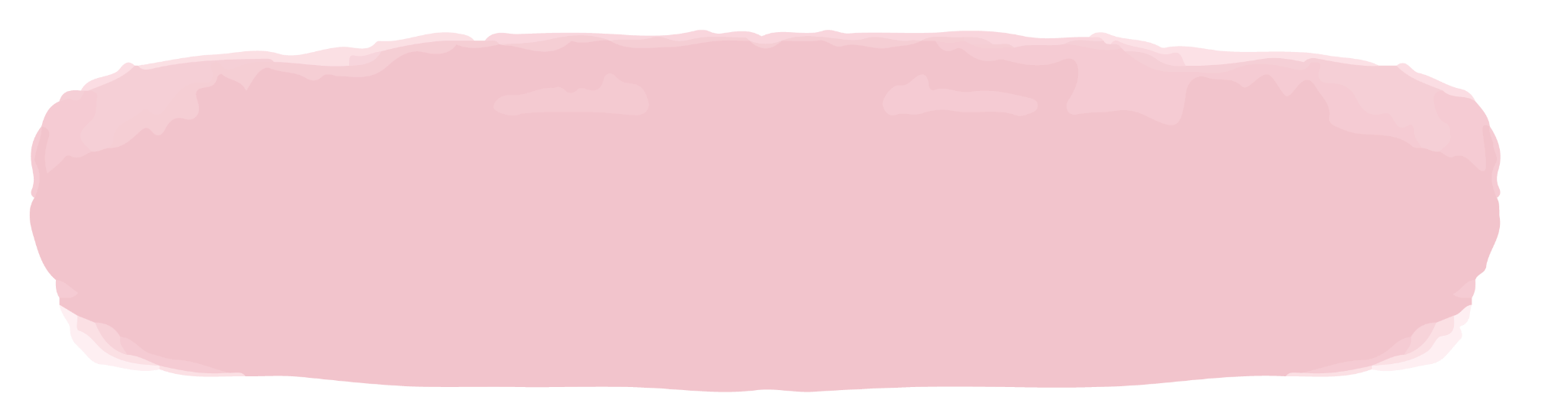 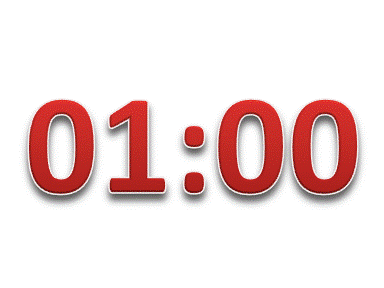 حل كل  معادلة فيما ياتي  التالية
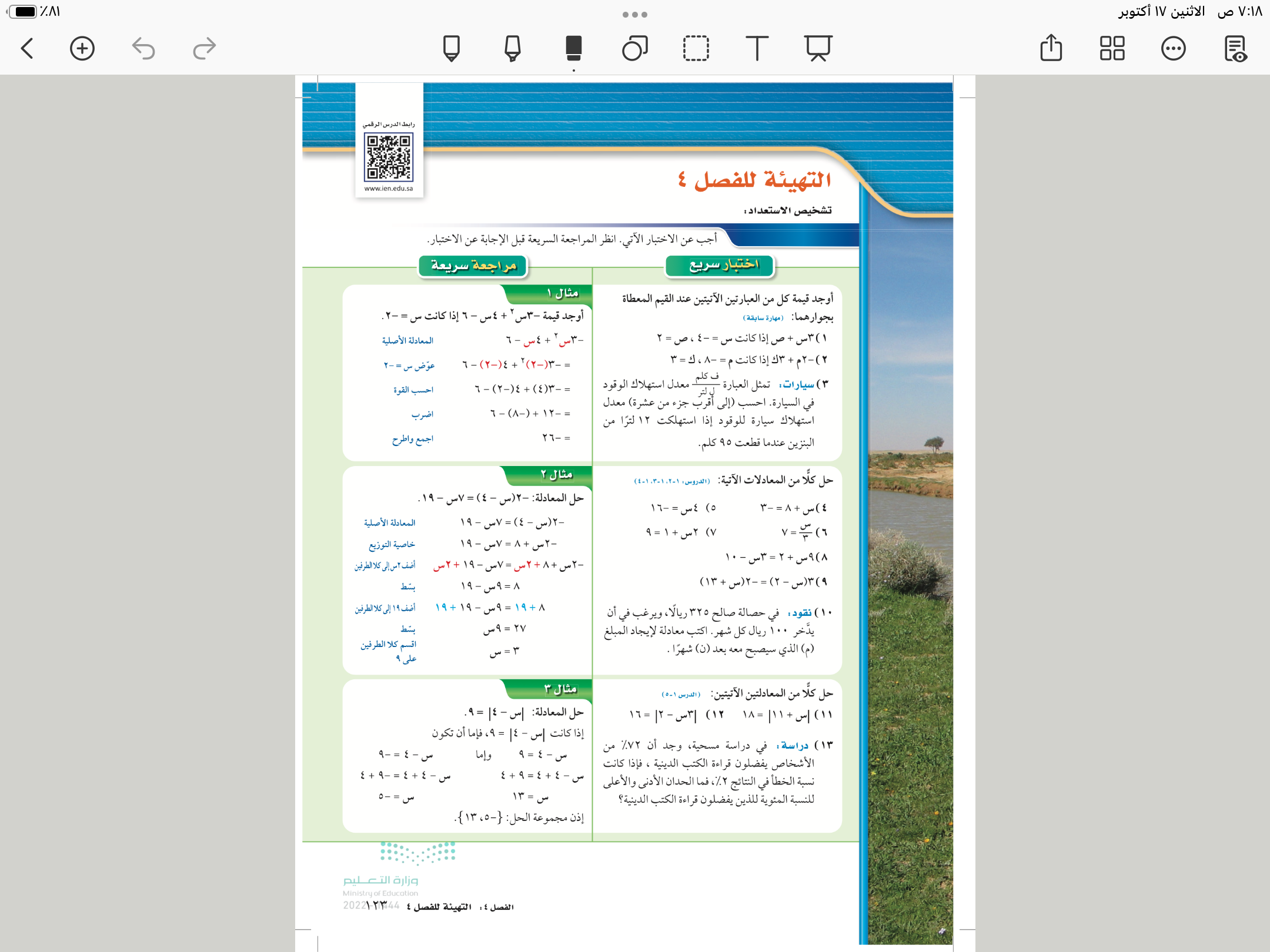 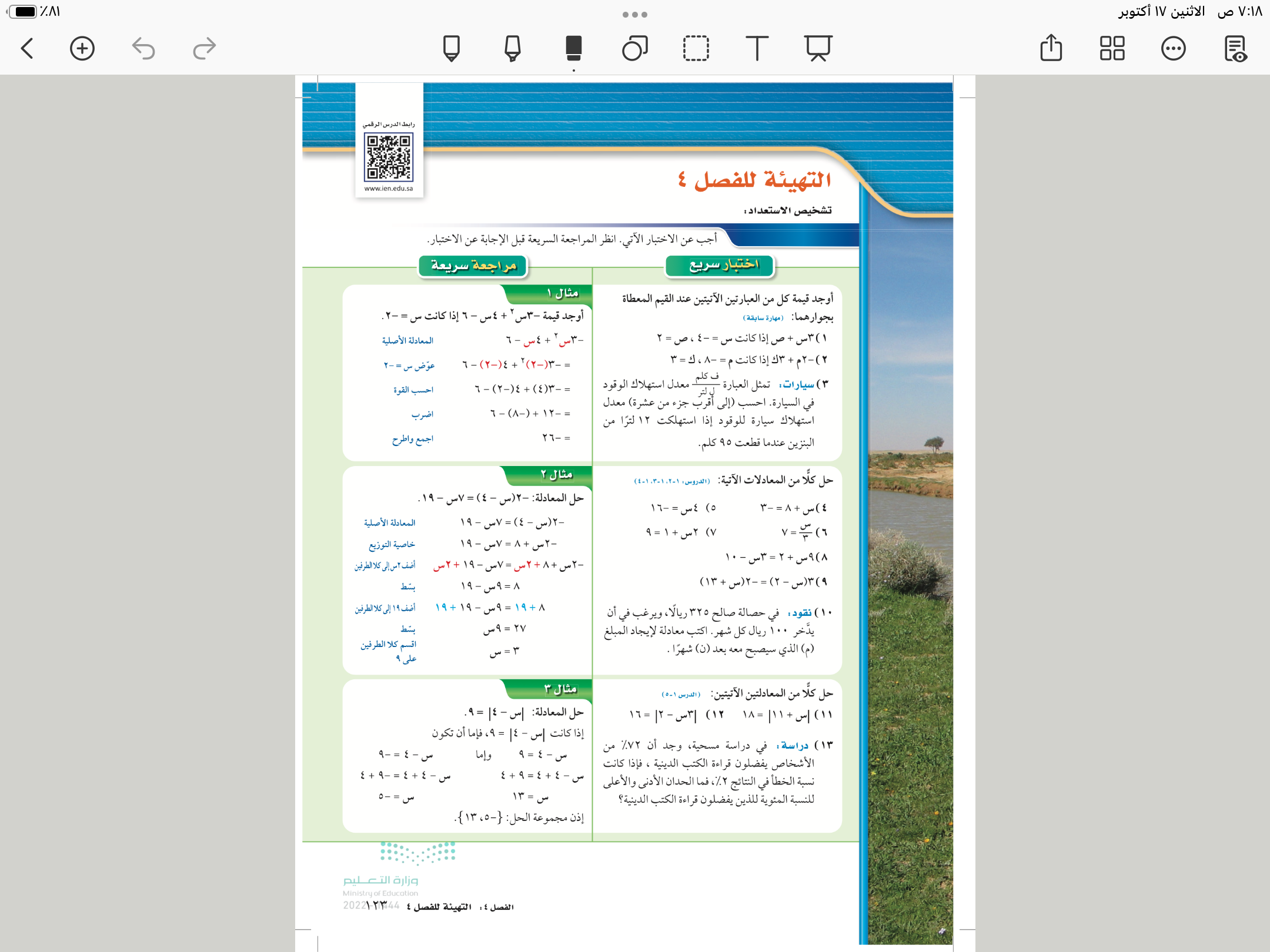 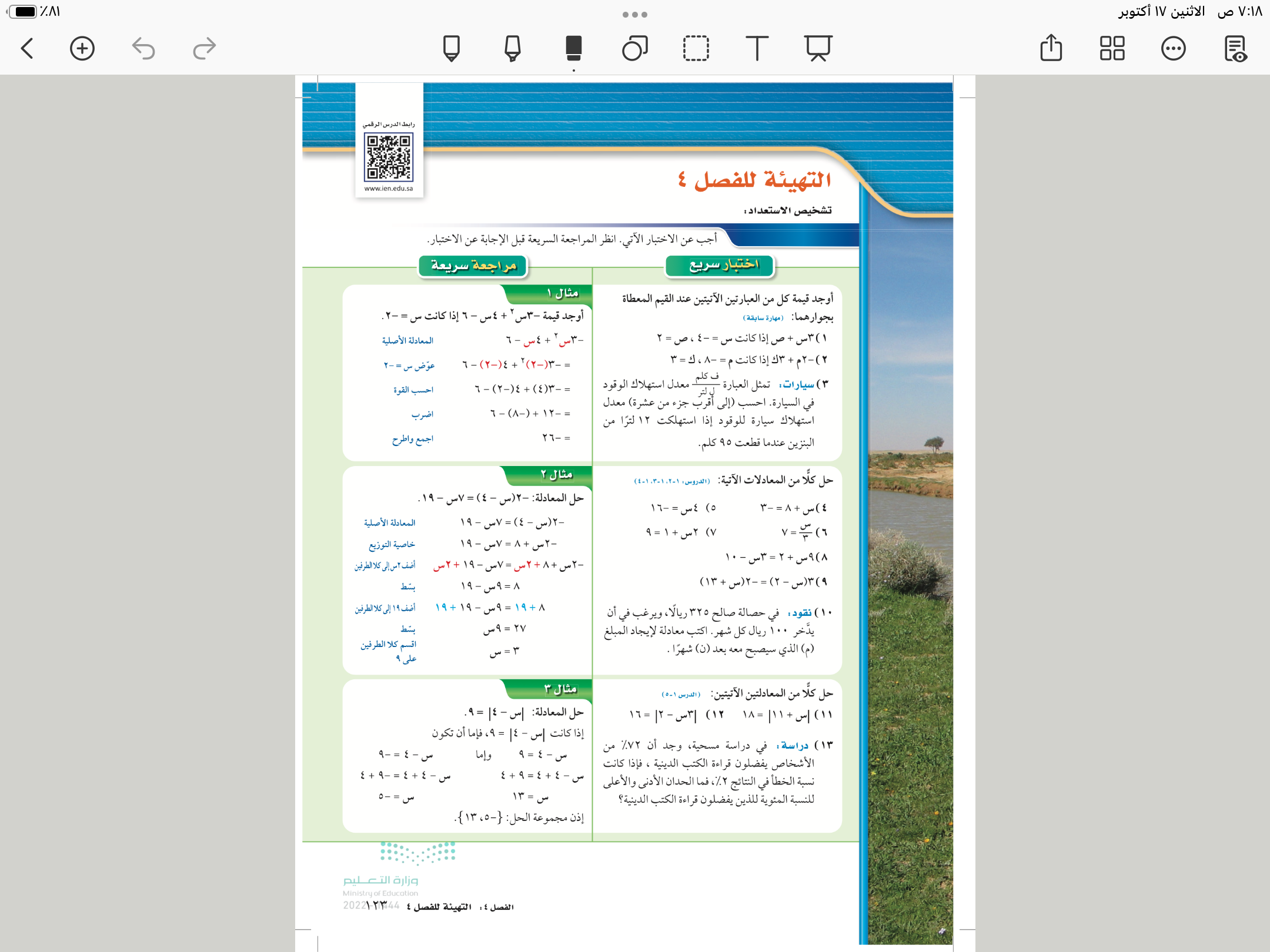 ٥
٤
٦
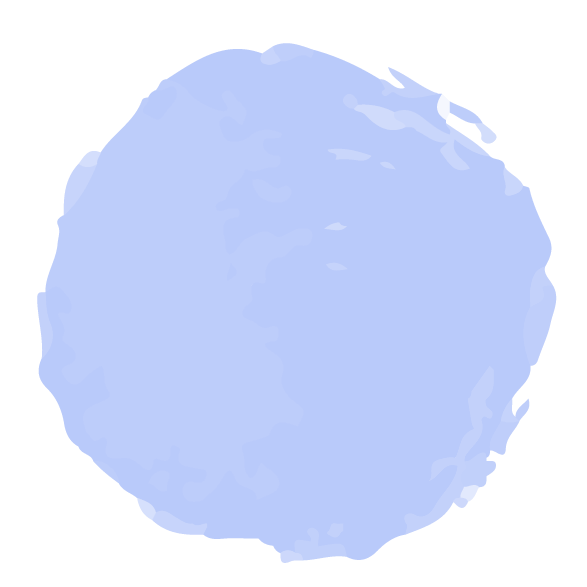 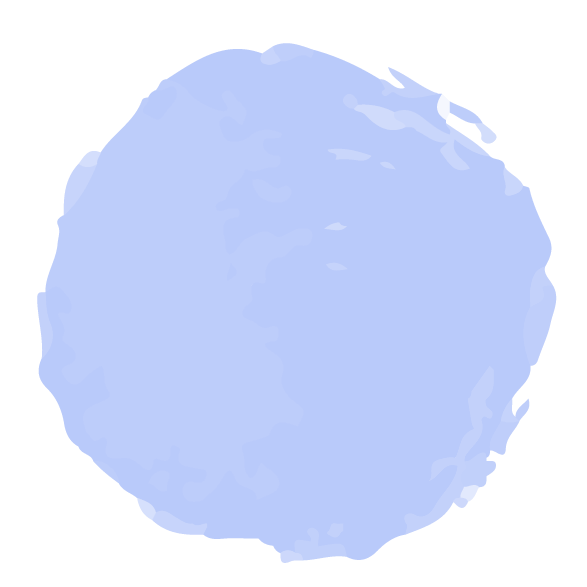 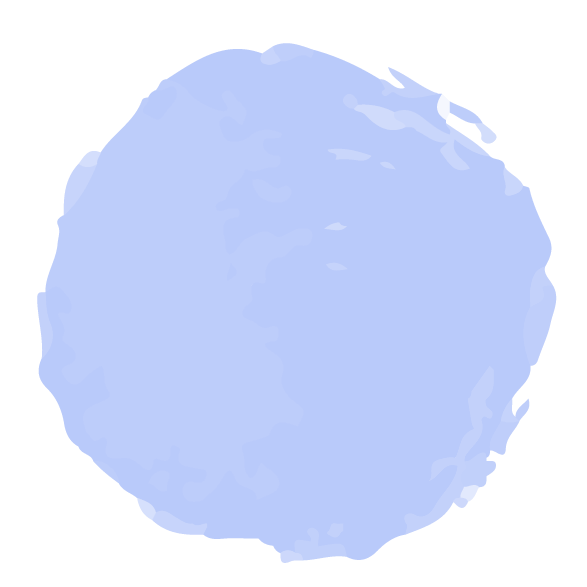 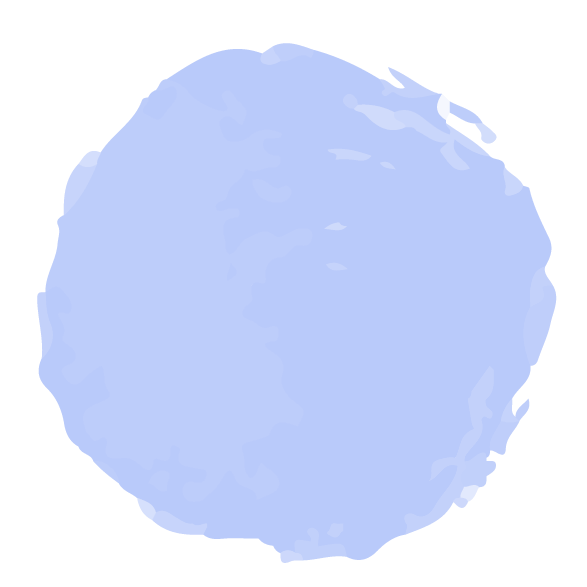 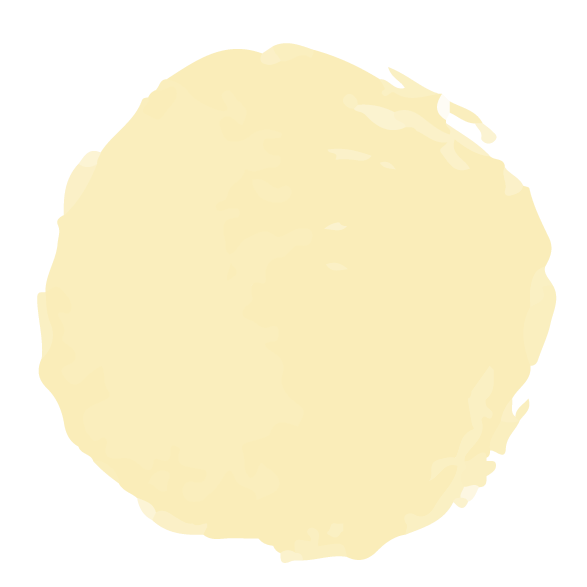 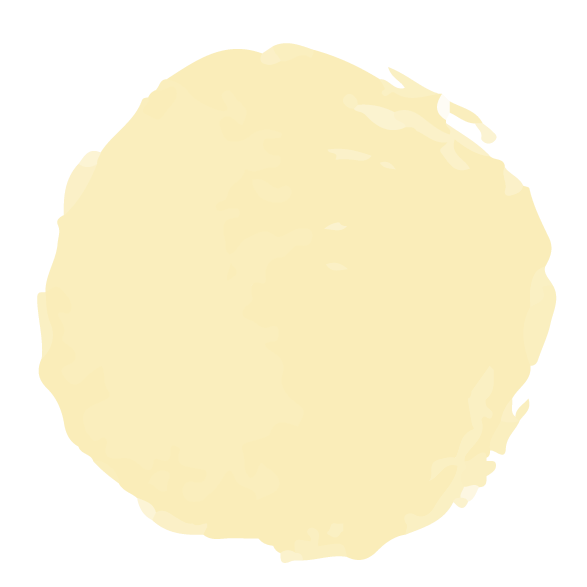 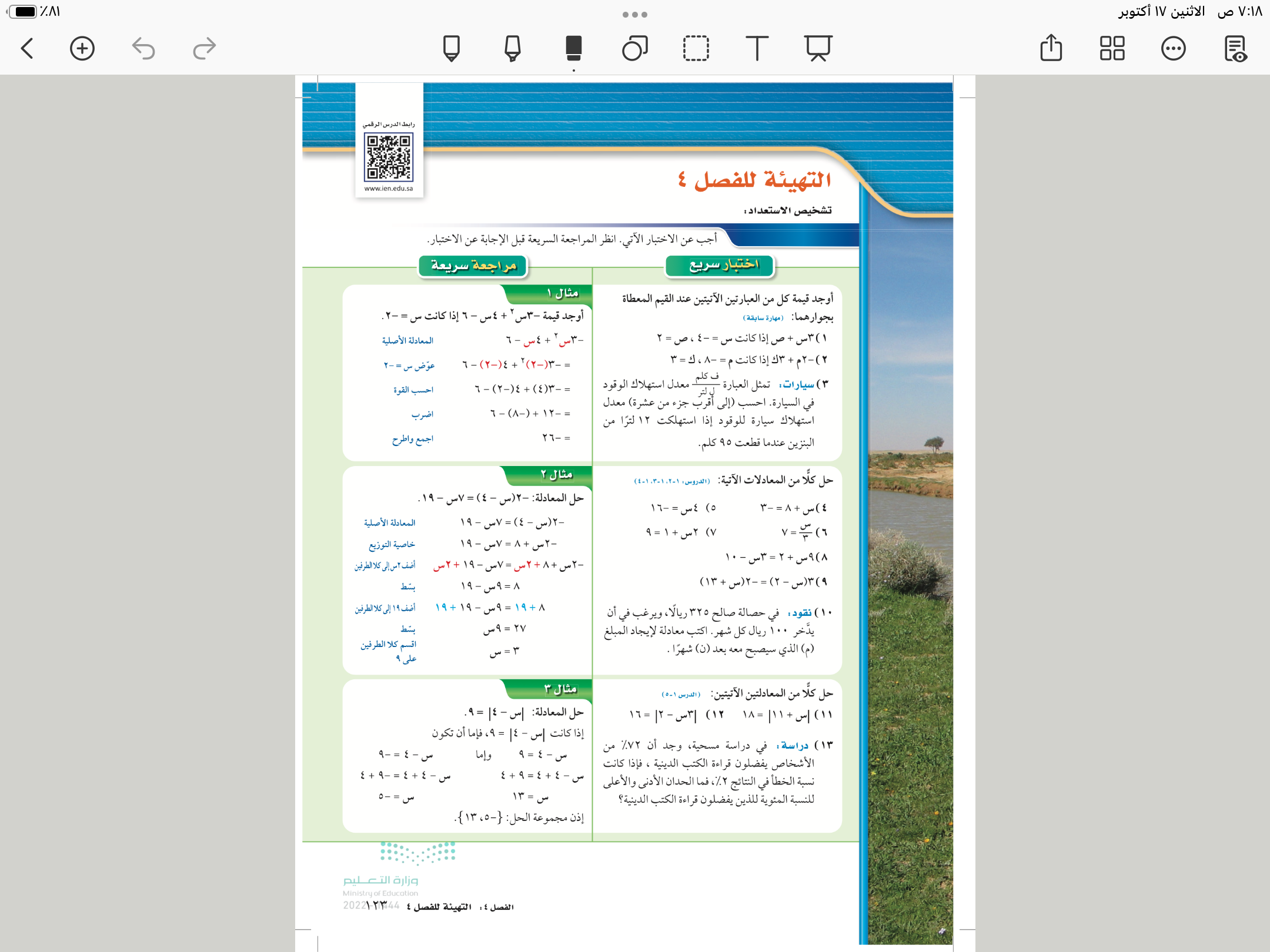 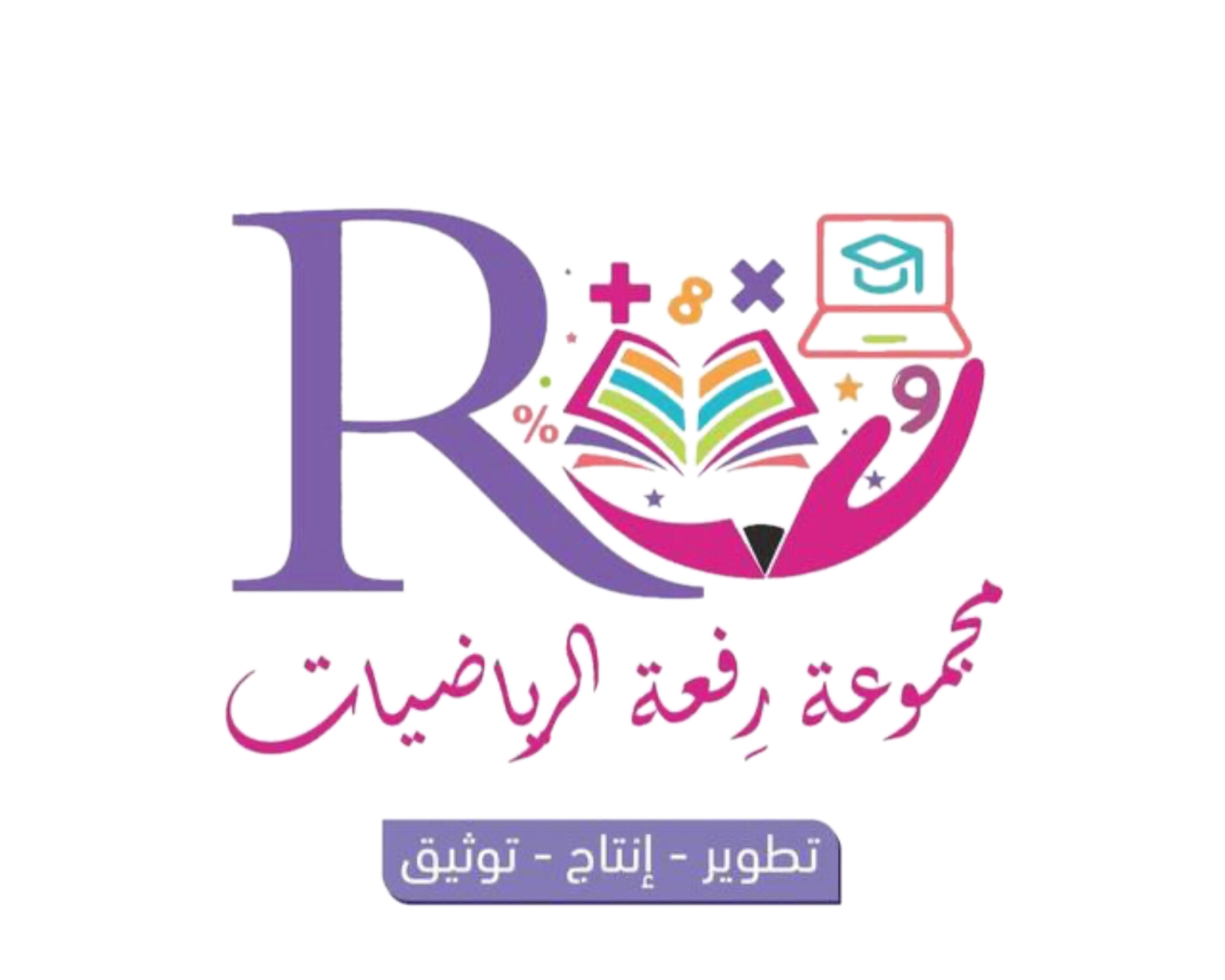 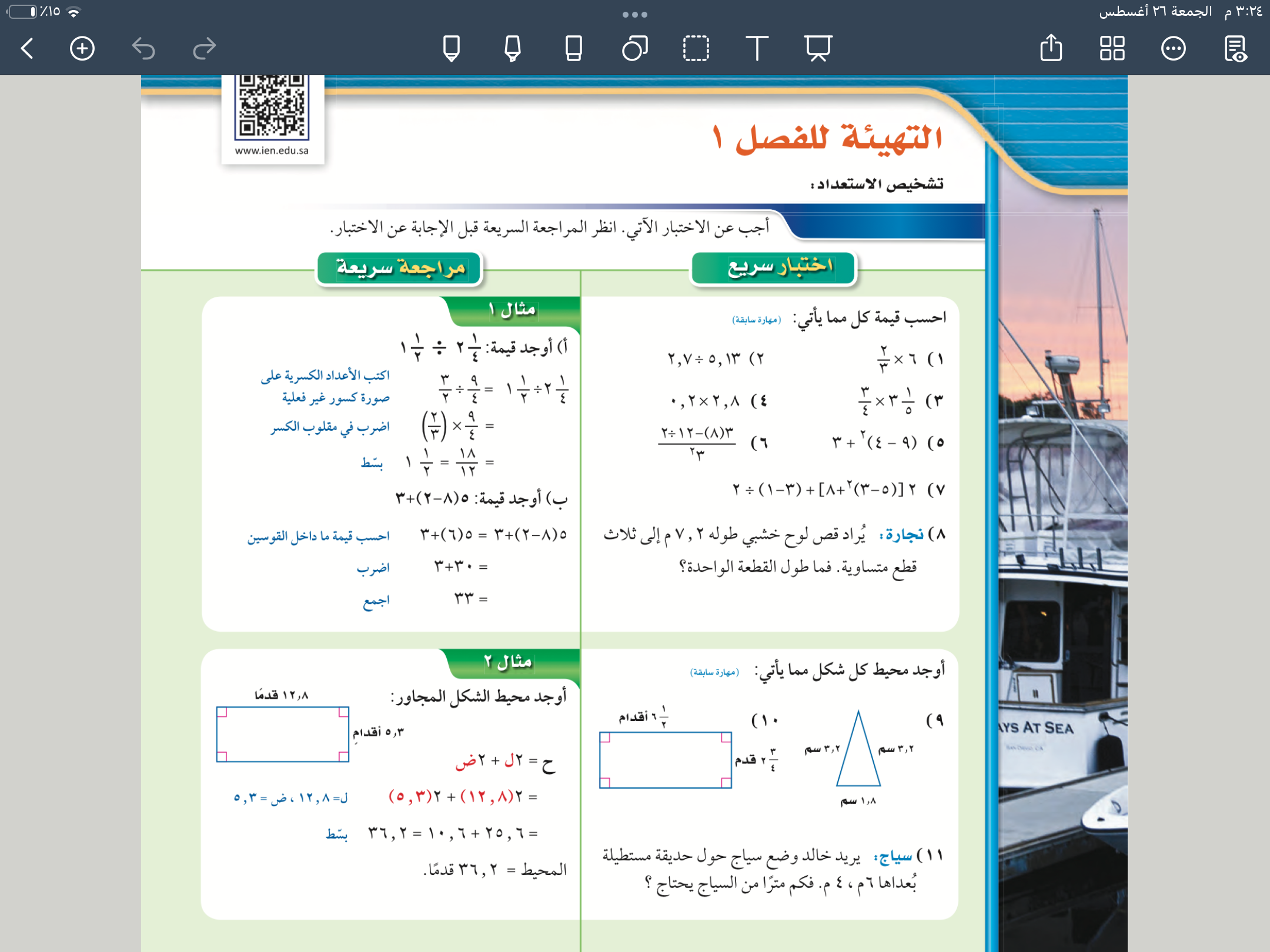 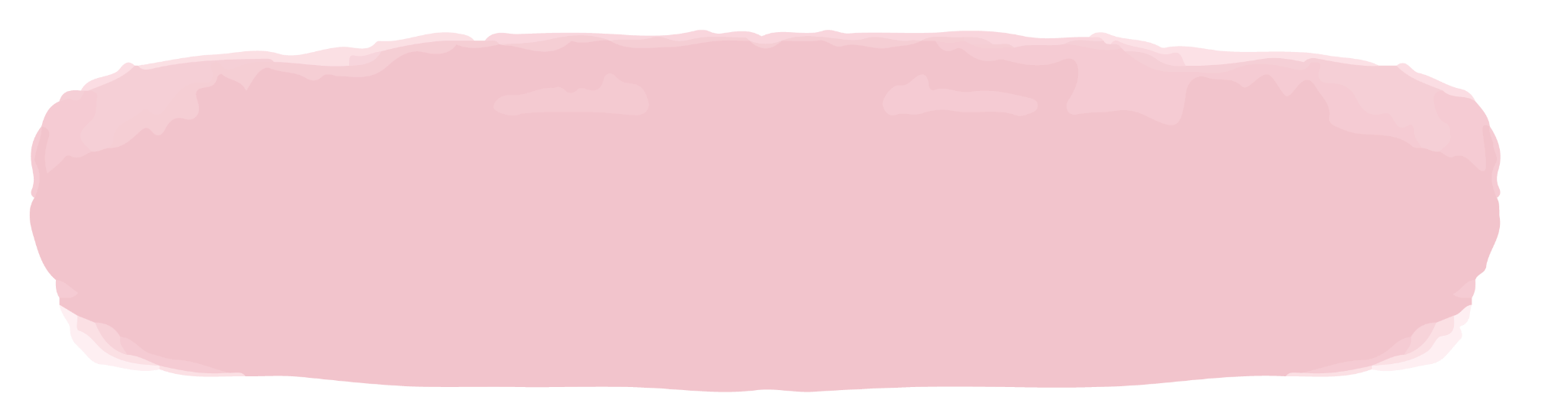 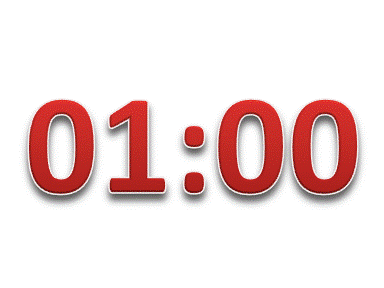 حل كل  معادلة فيما ياتي  التالية
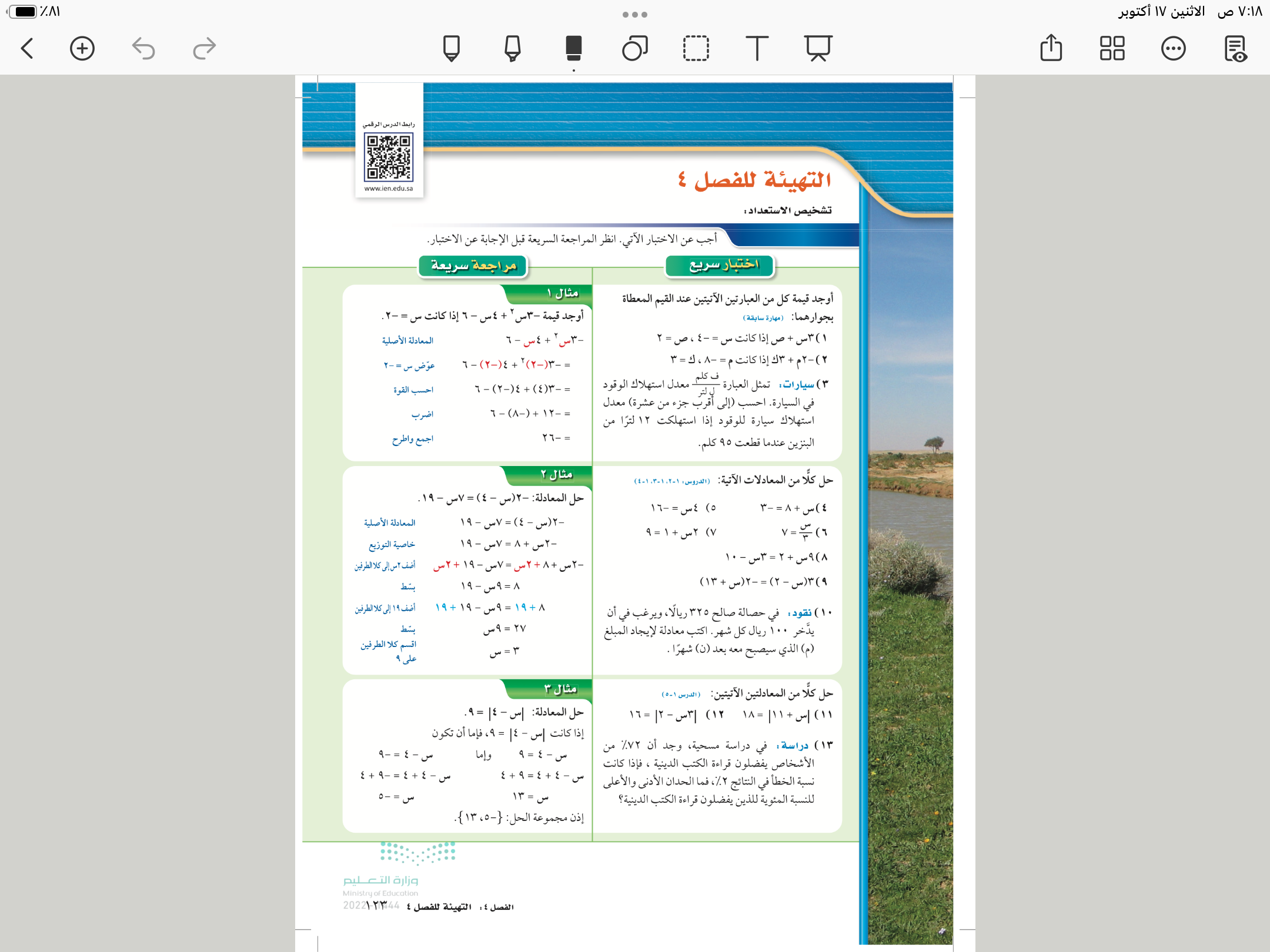 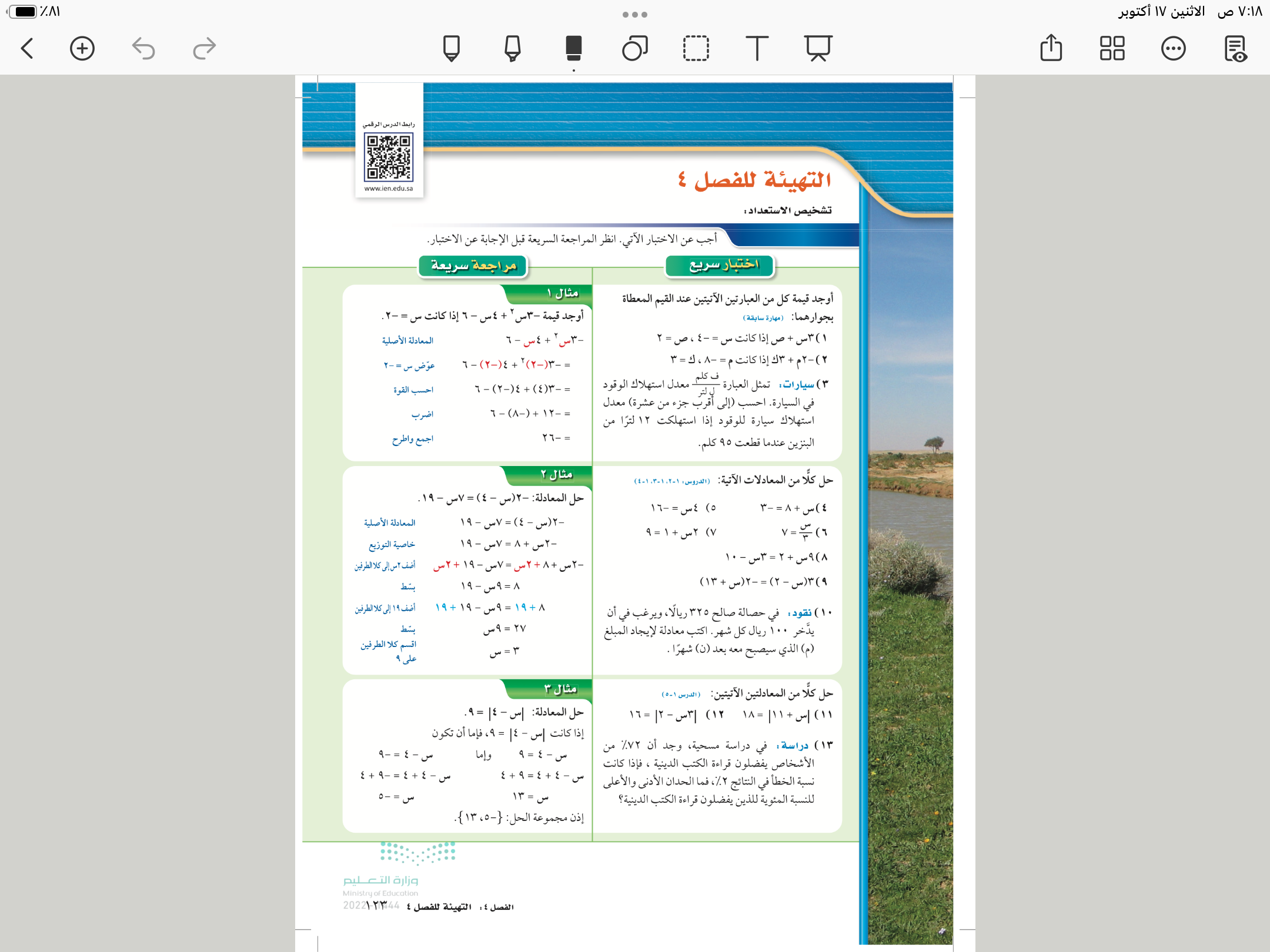 ٨
٧
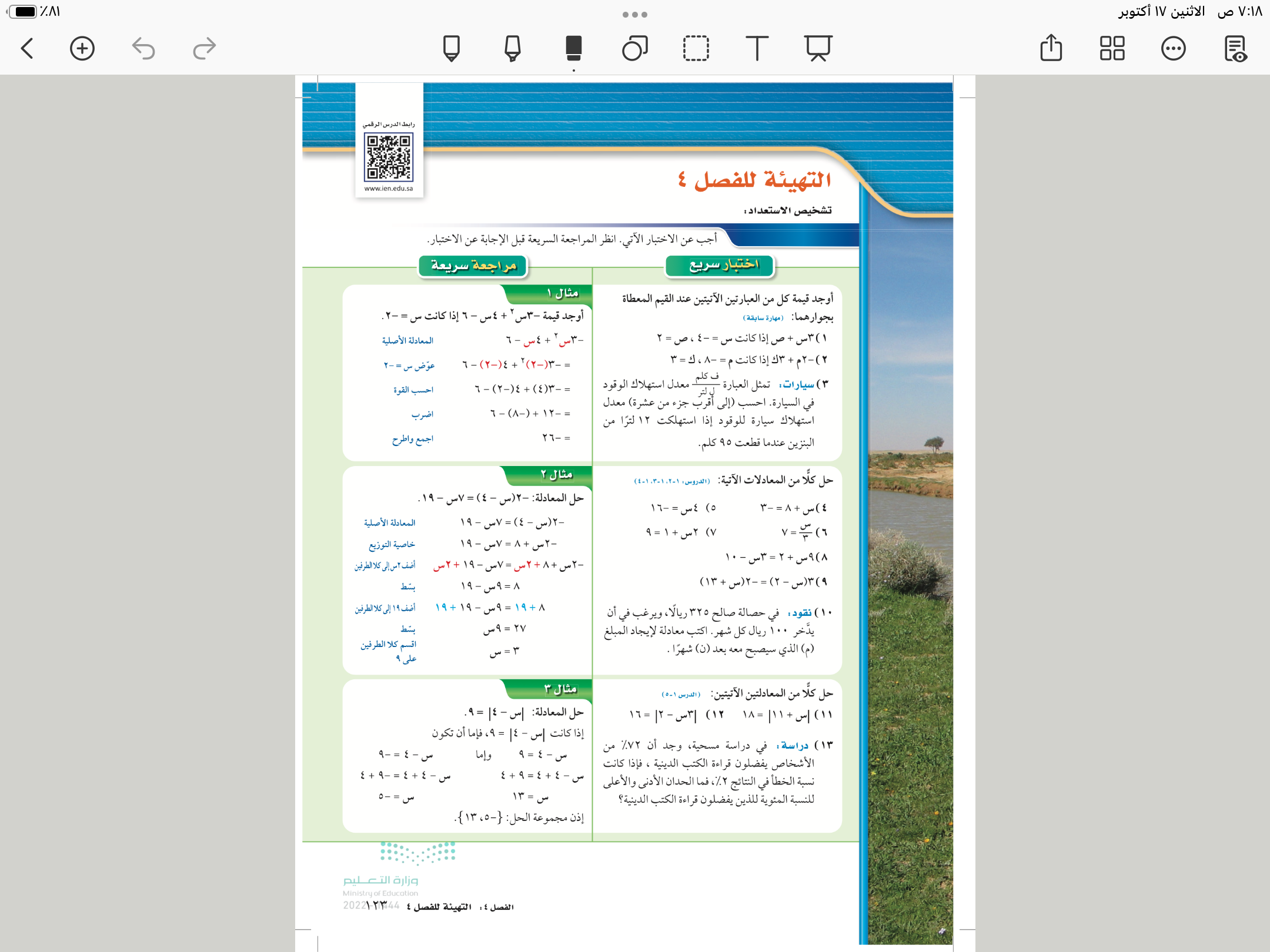 ١٠
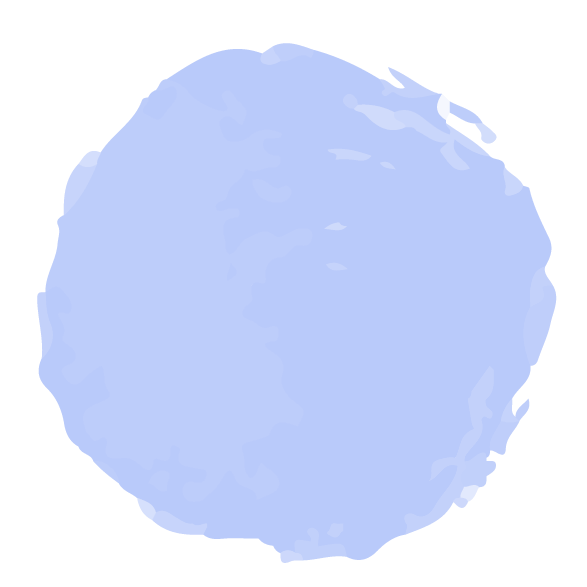 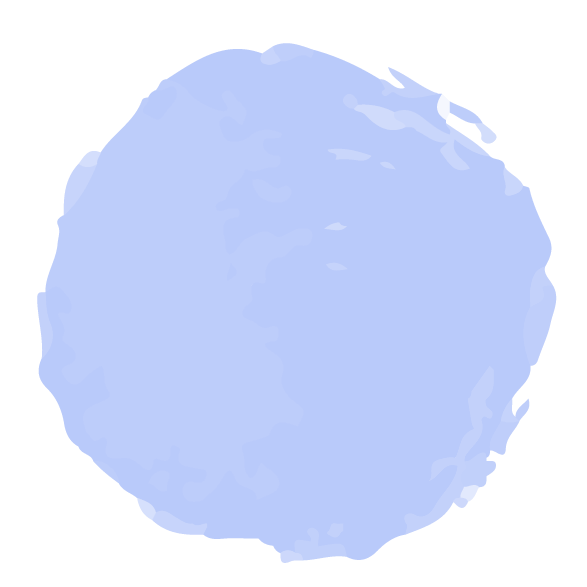 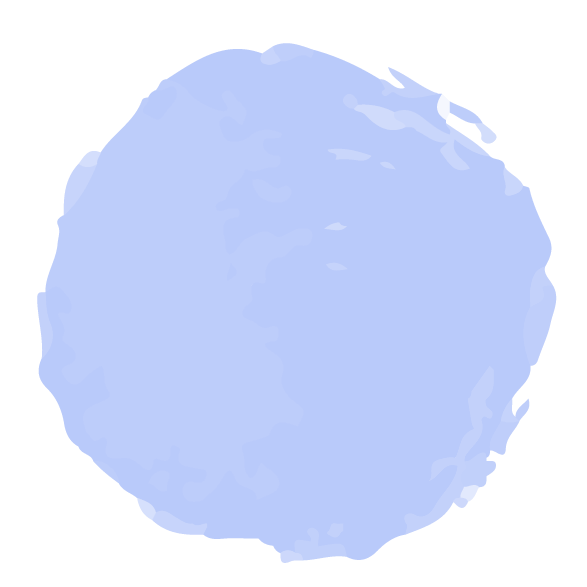 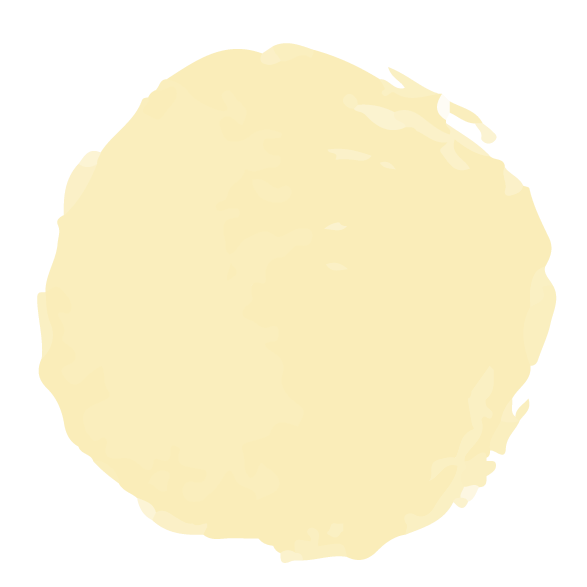 ١١
١٢
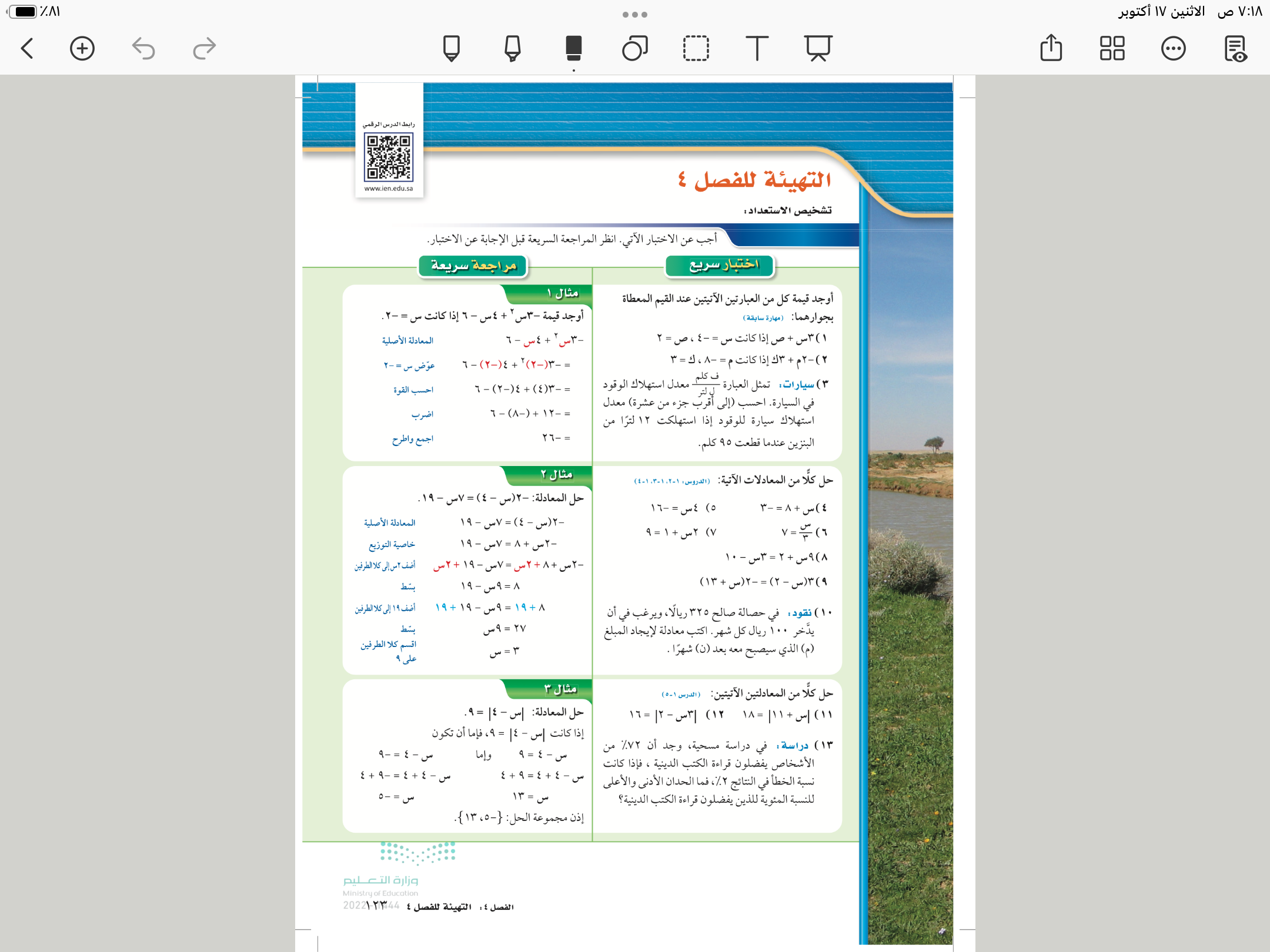 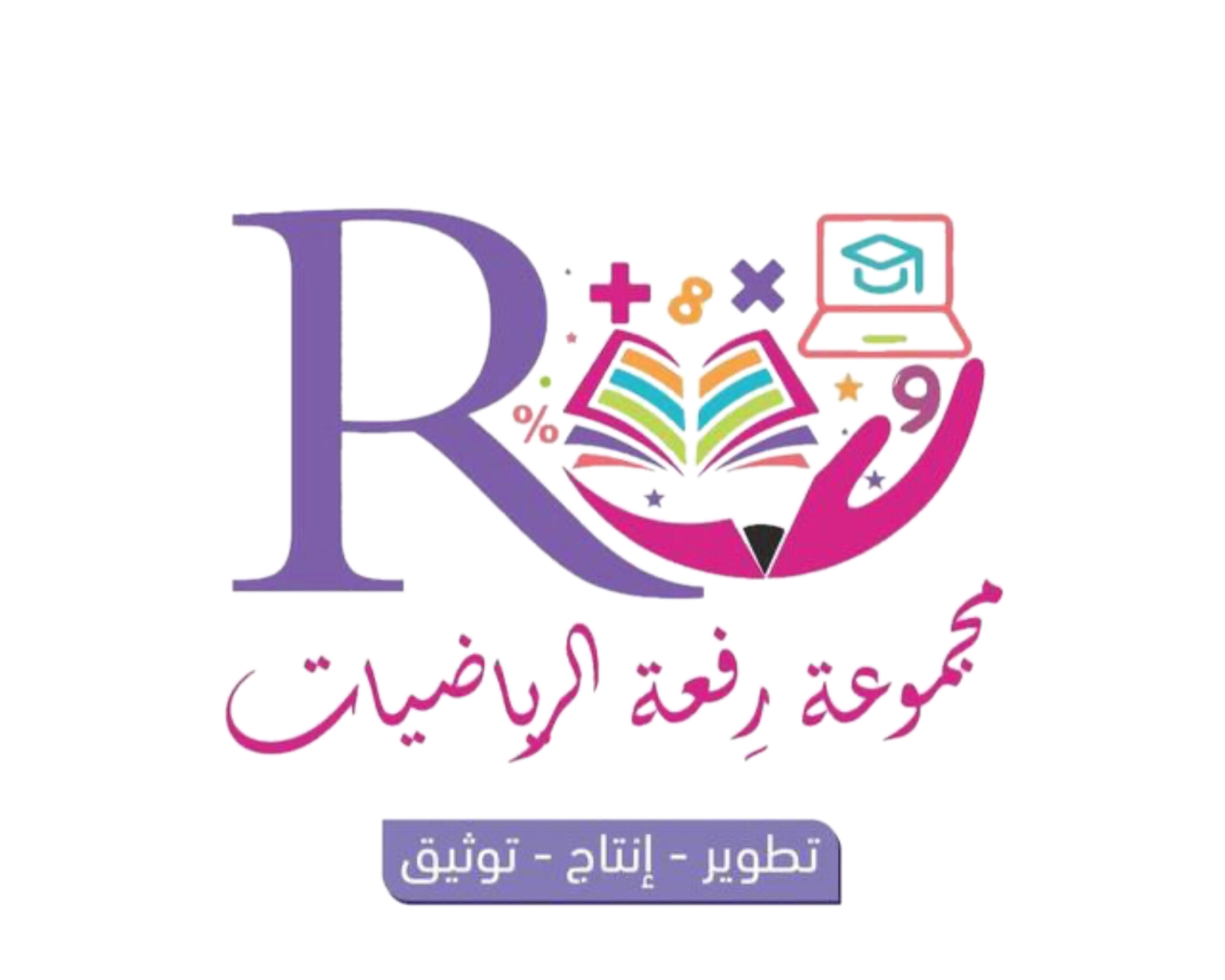 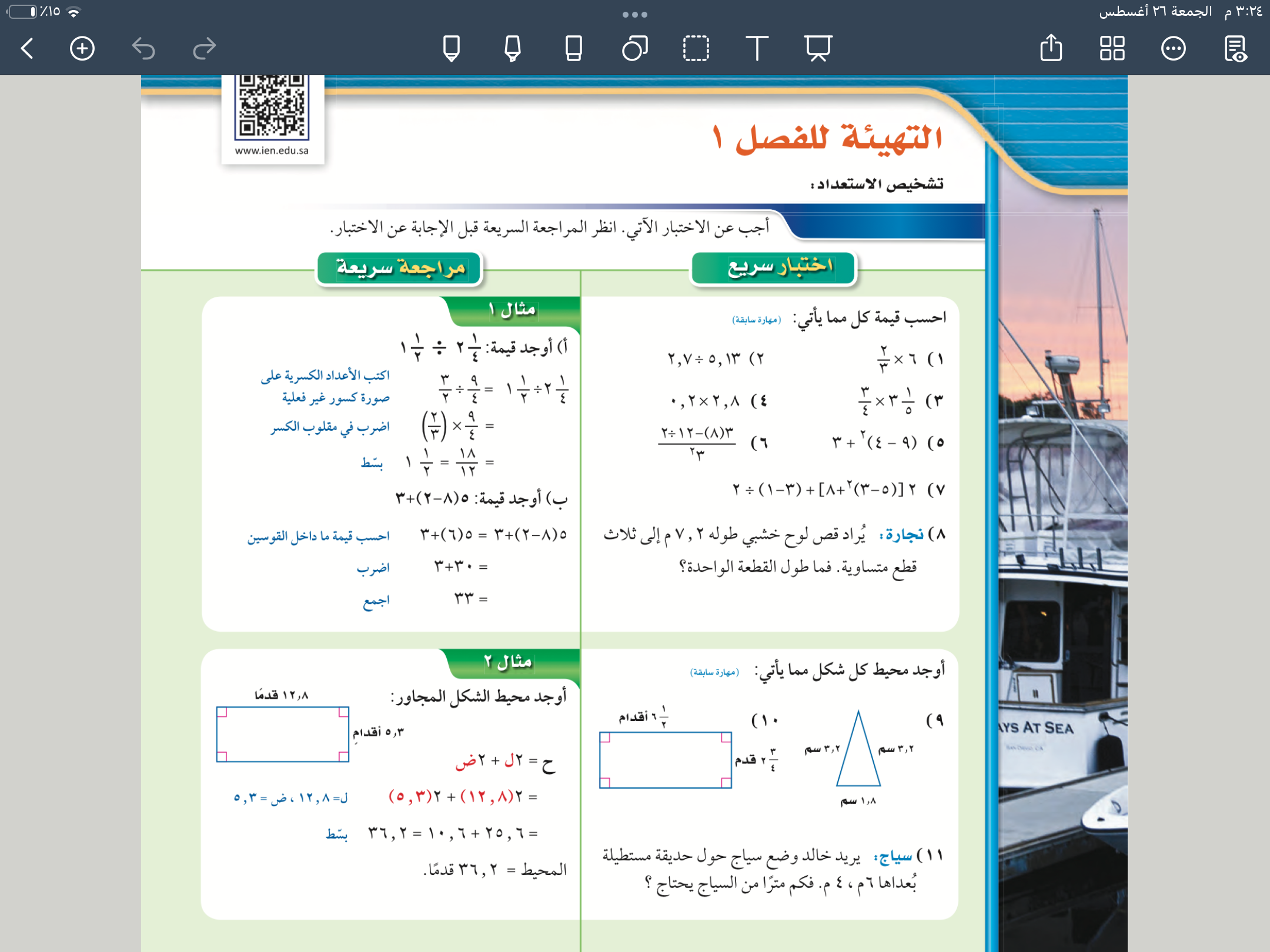 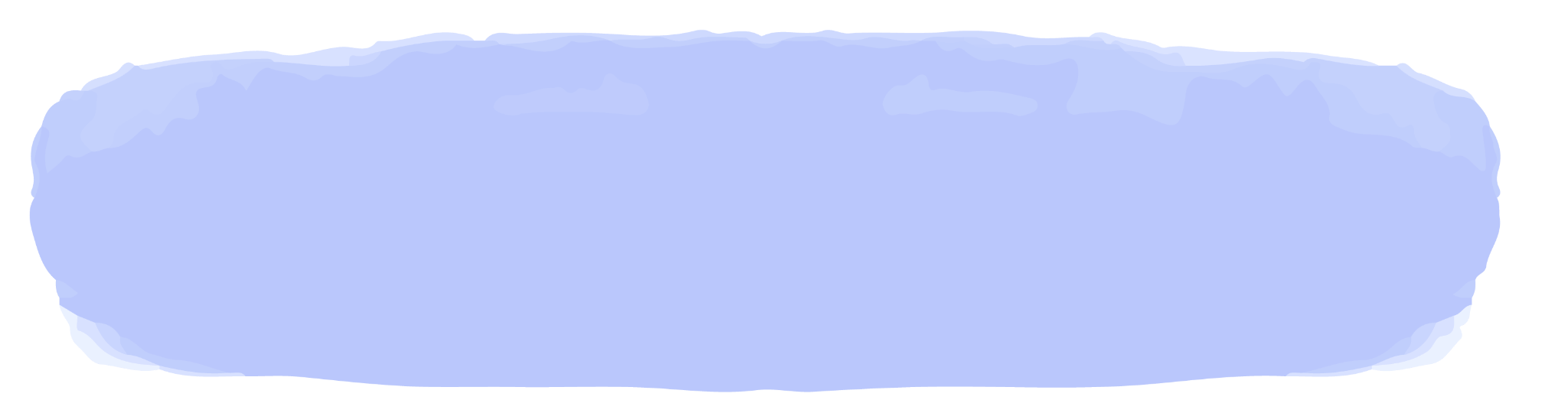 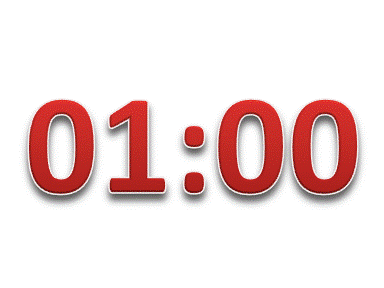 حل كل  معادلة فيما ياتي  التالية
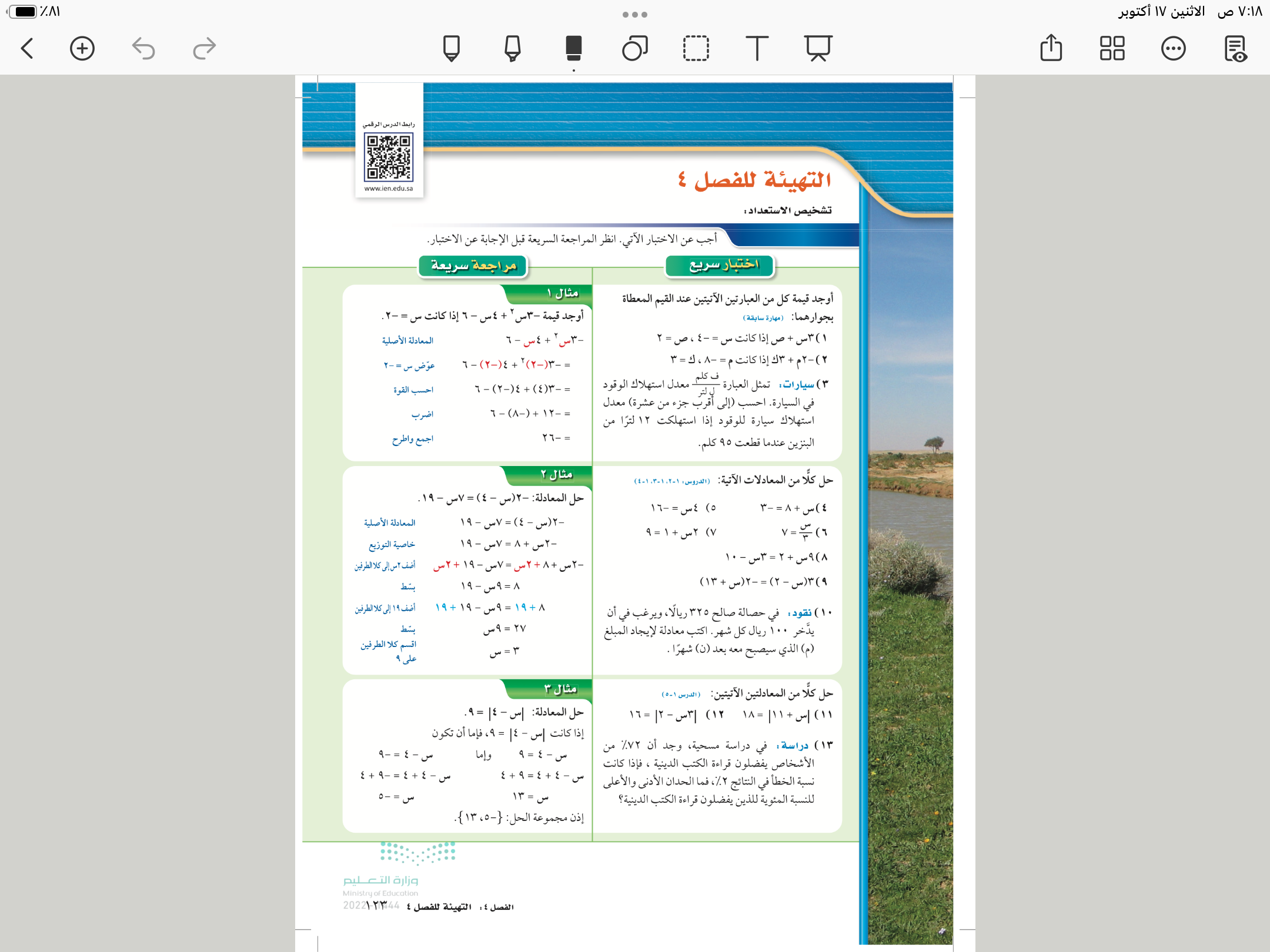 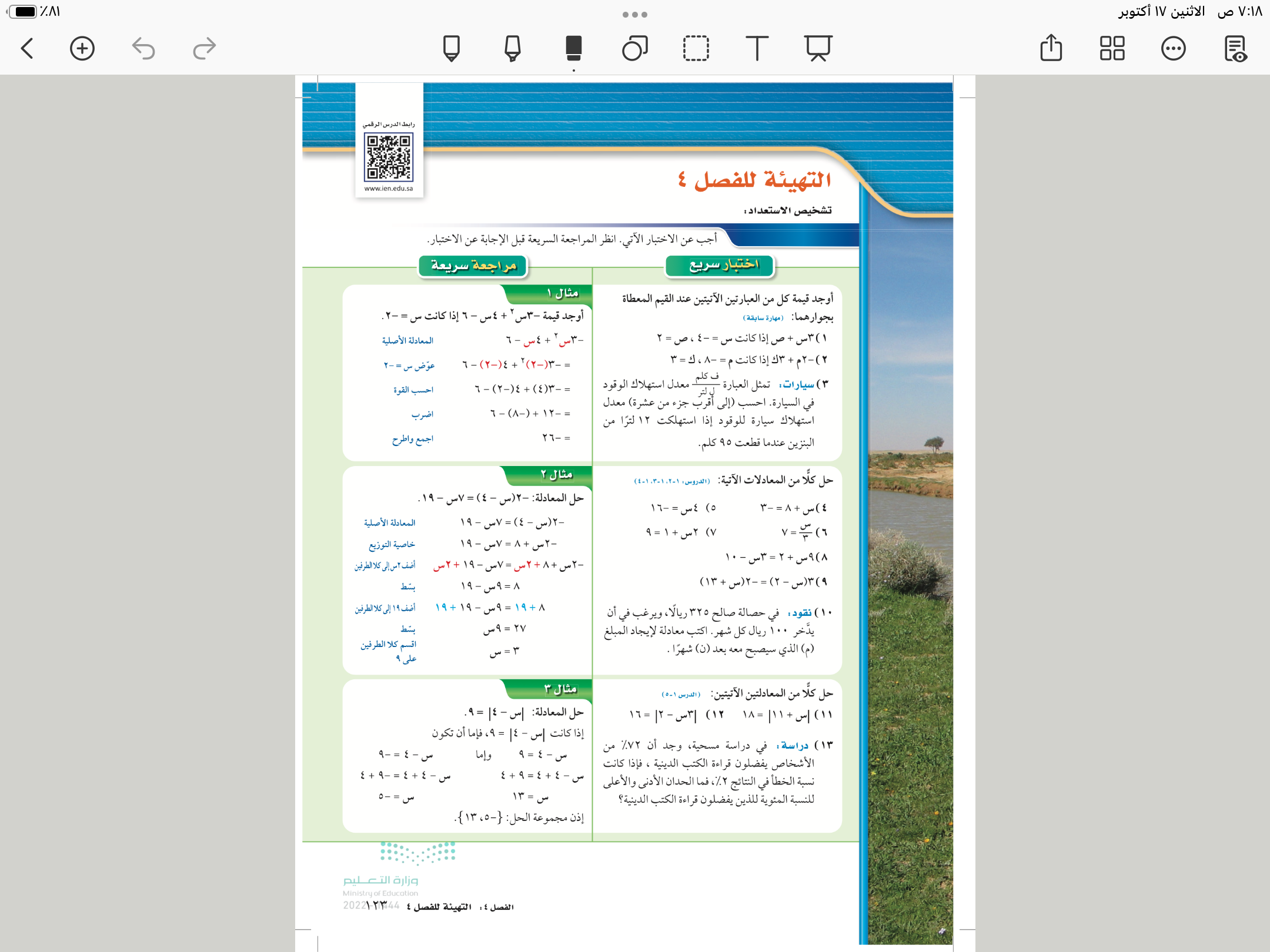 سُبْحَانَكَ اللَّهُمَّ وَبِحَمْدِكَ، أَشْهَدُ أَنْ لَا إِلَهَ إِلَّا أَنْتَ أَسْتَغْفِرُكَ وَأَتُوبُ إِلَيْكَ
روابط مجموعة رِفعة التعليمية
🔻
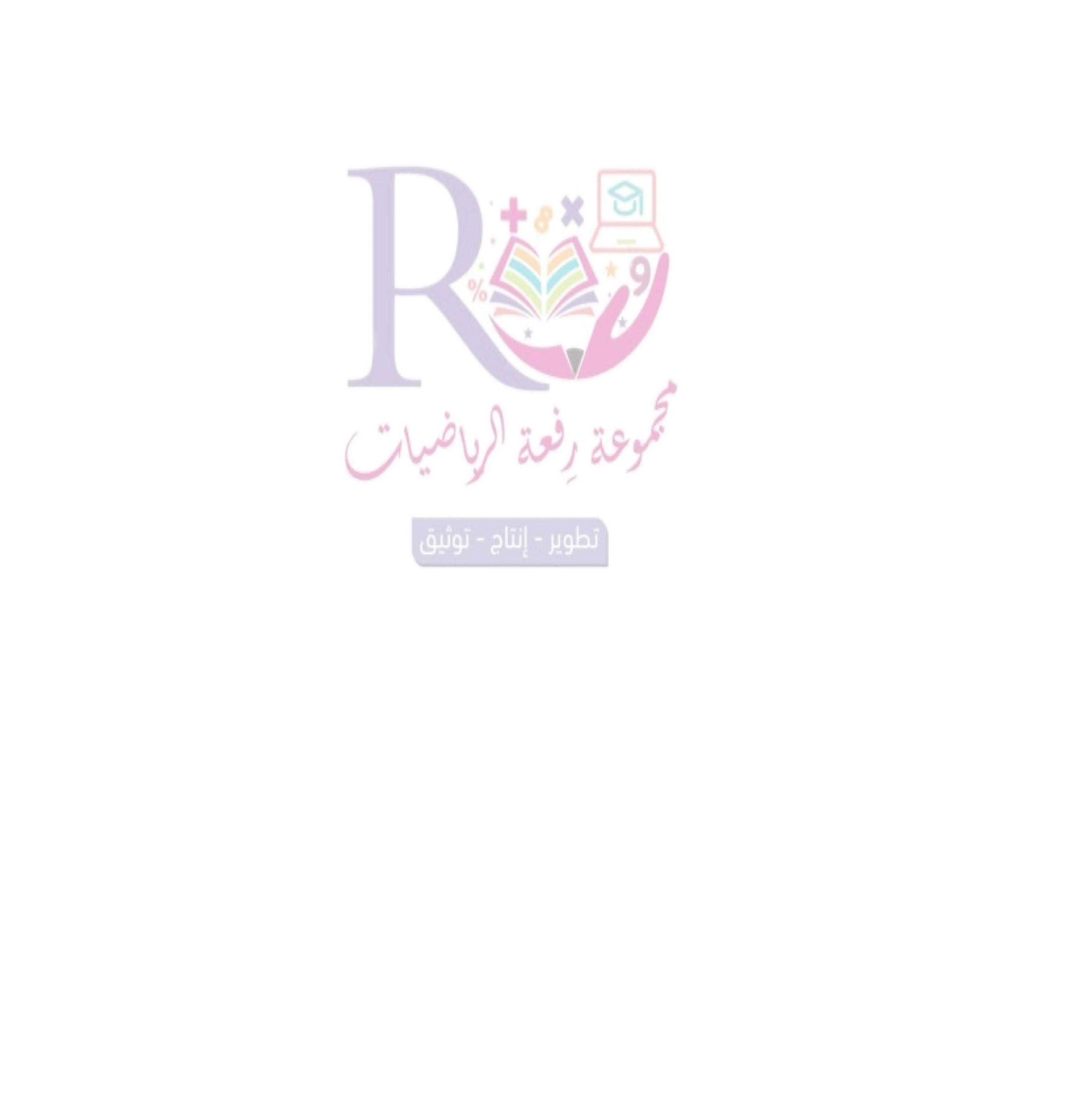 https://linktr.ee/Refa2
@Maths0120
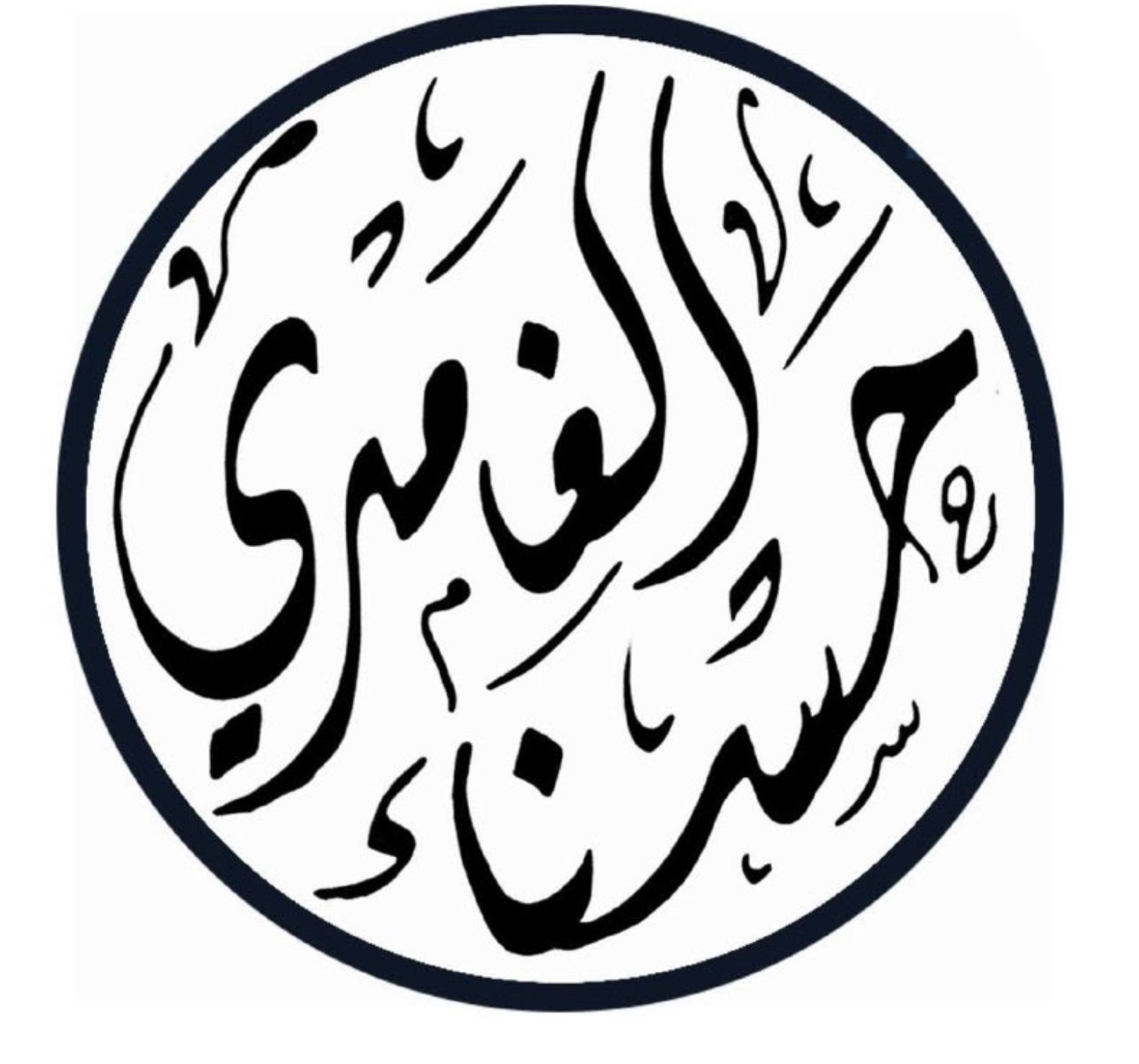 @hasnaa-2
https://t.me/hasna_math
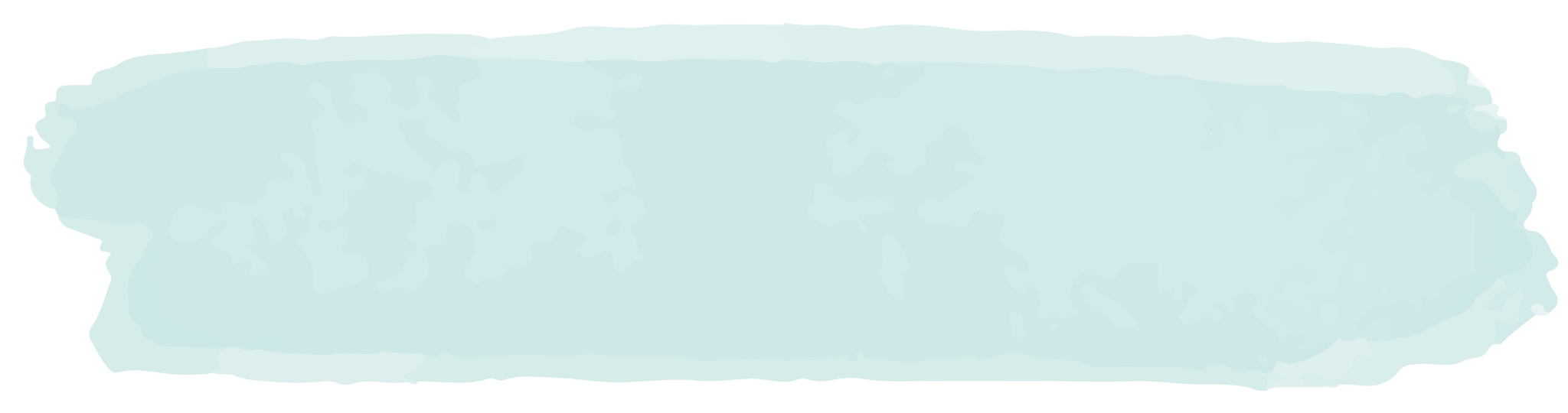 لاتنسوني من دعواتكم الصادقة